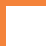 STATE OF THE VIRGINIA TECH COLLEGE OF SCIENCE
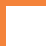 Dean Sally C. Morton
October 25, 2018
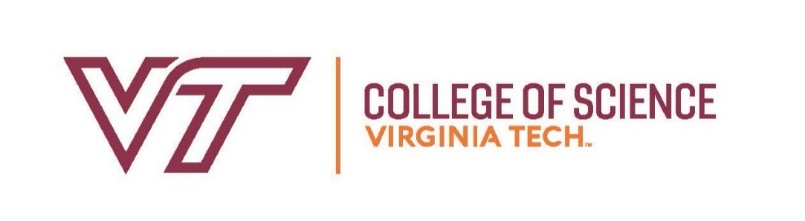 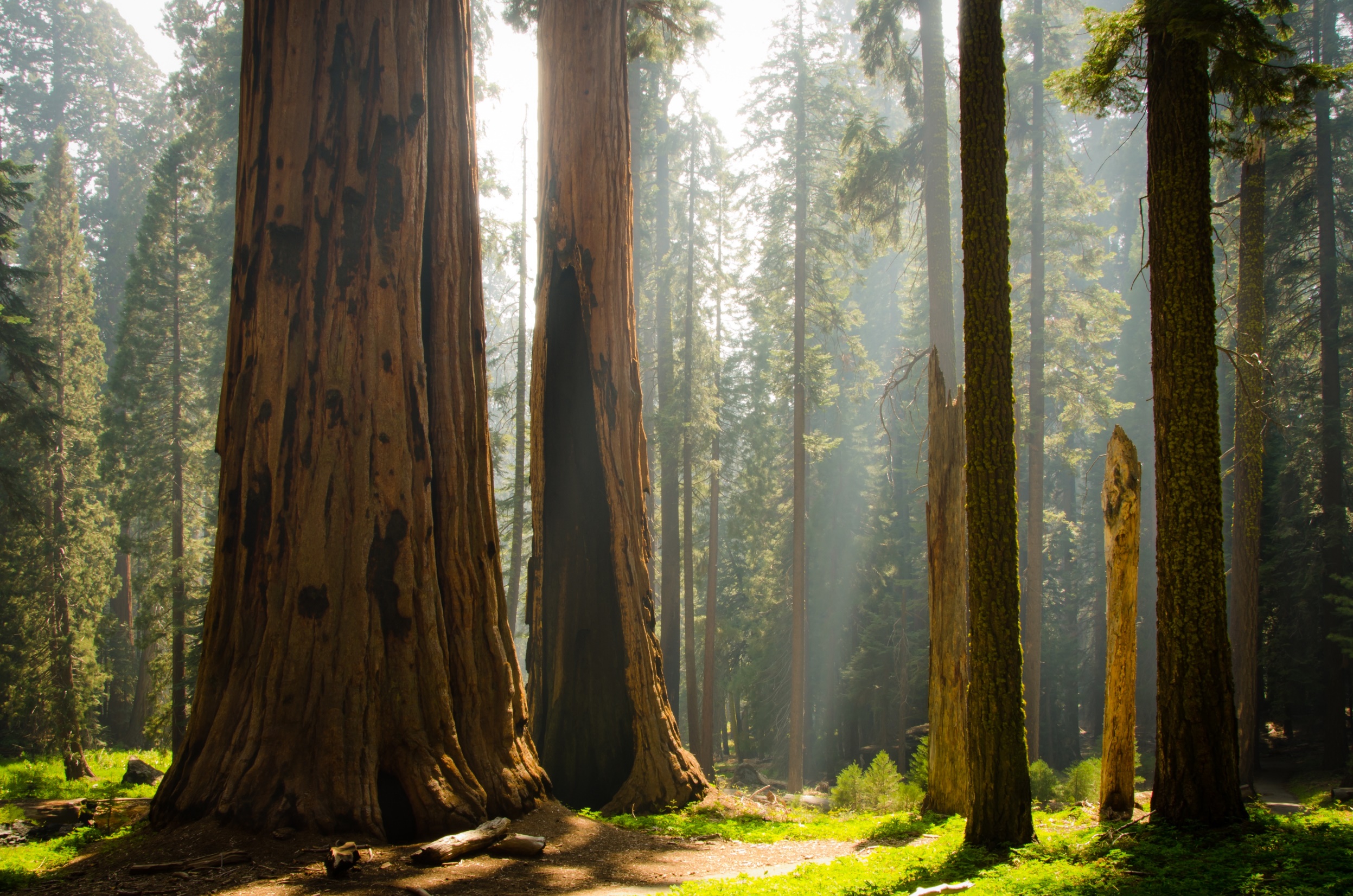 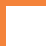 1 / VISION
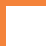 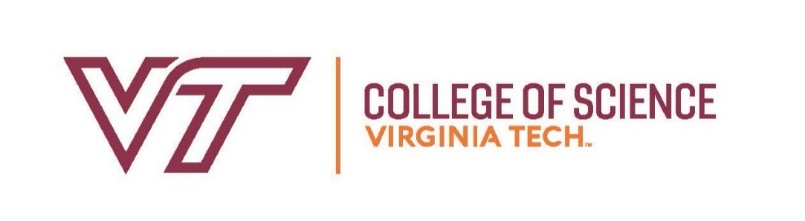 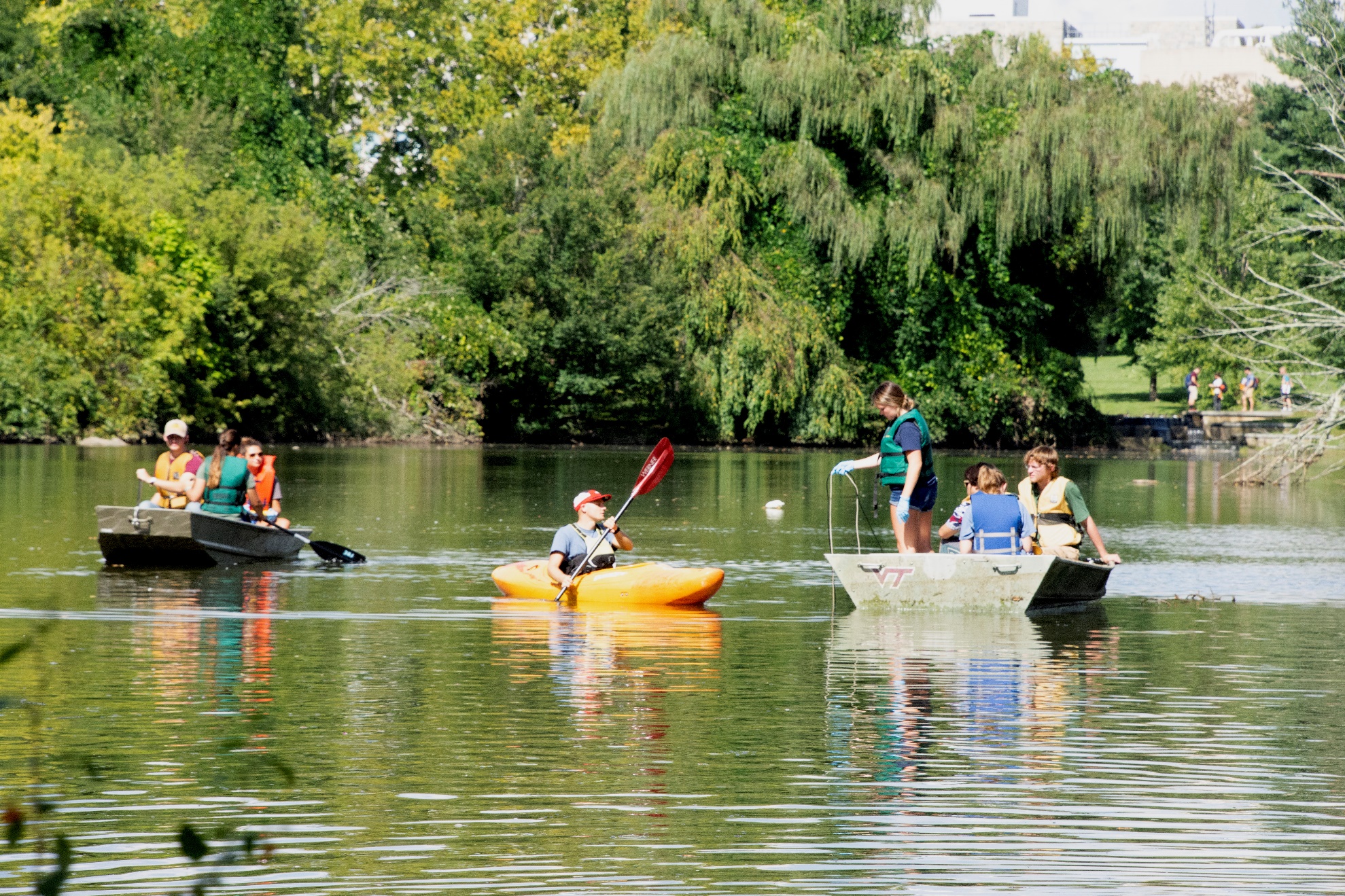 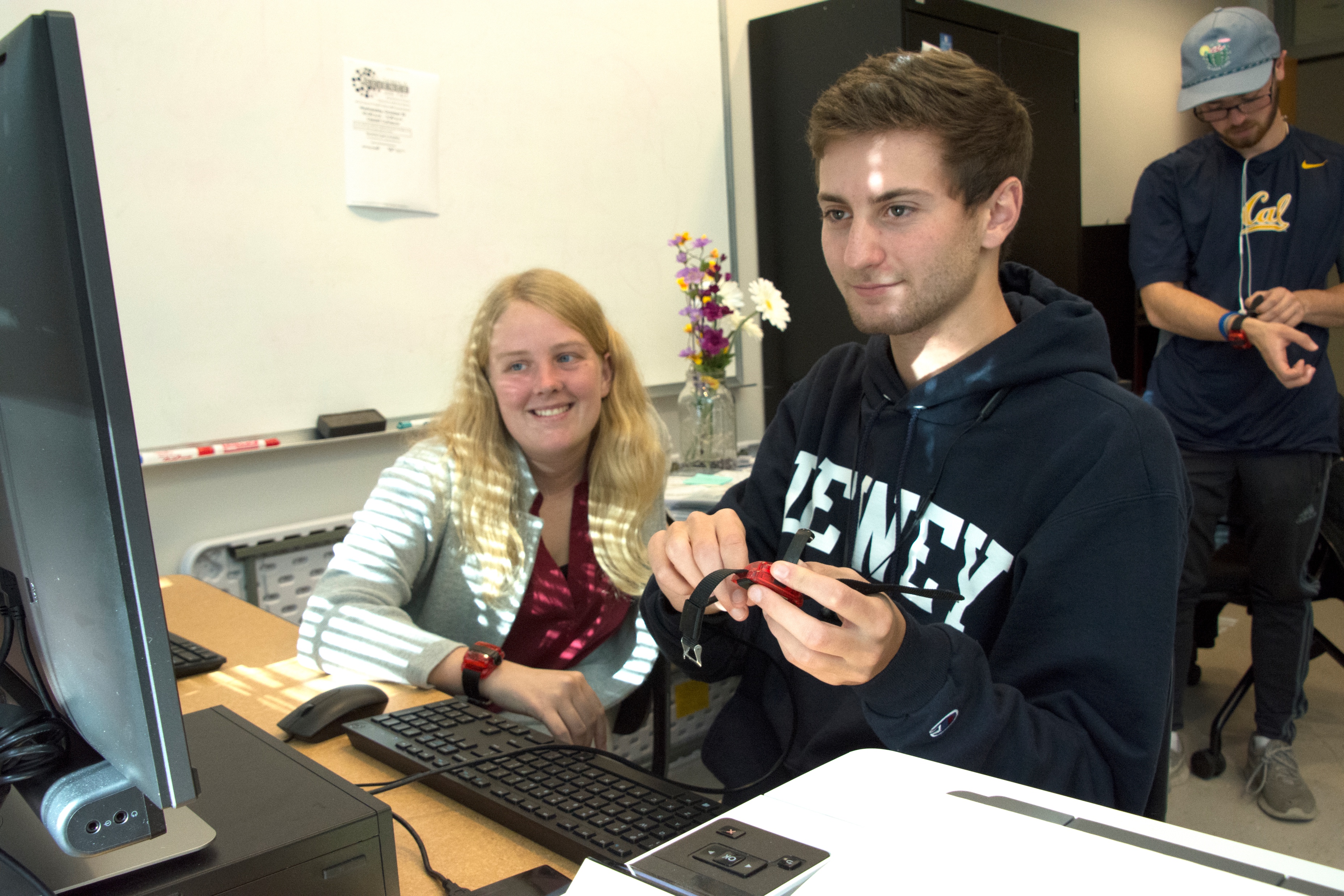 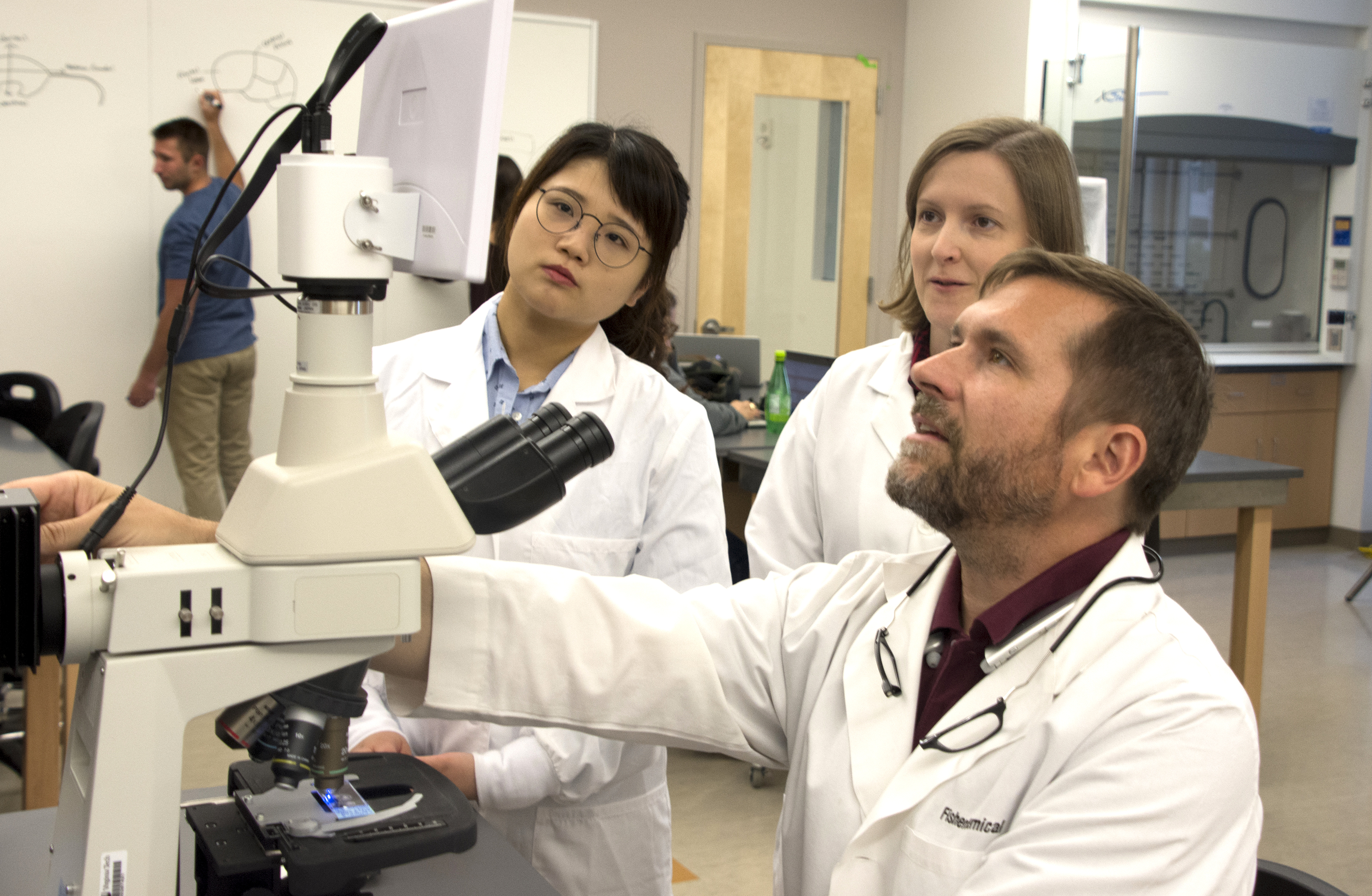 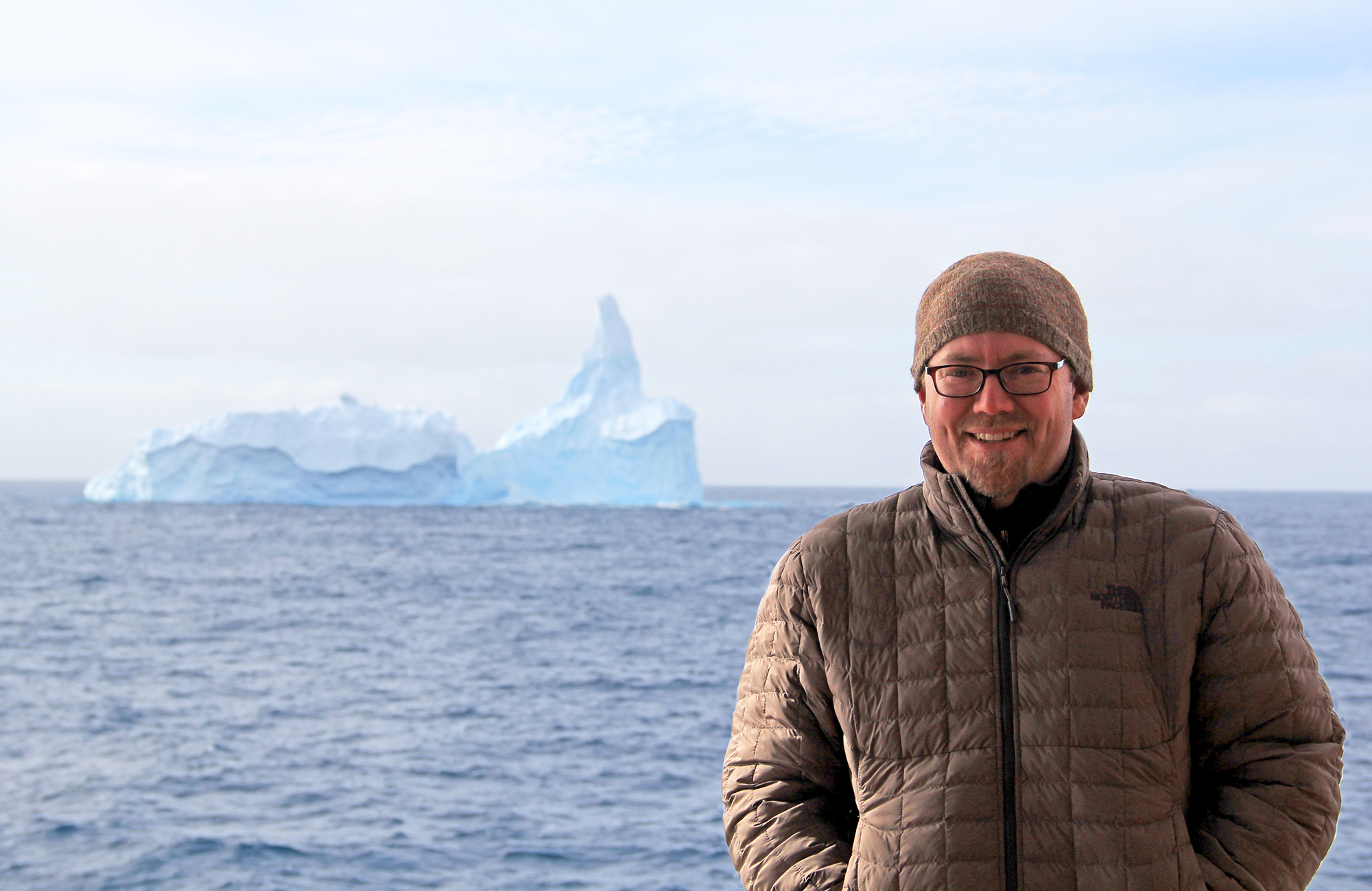 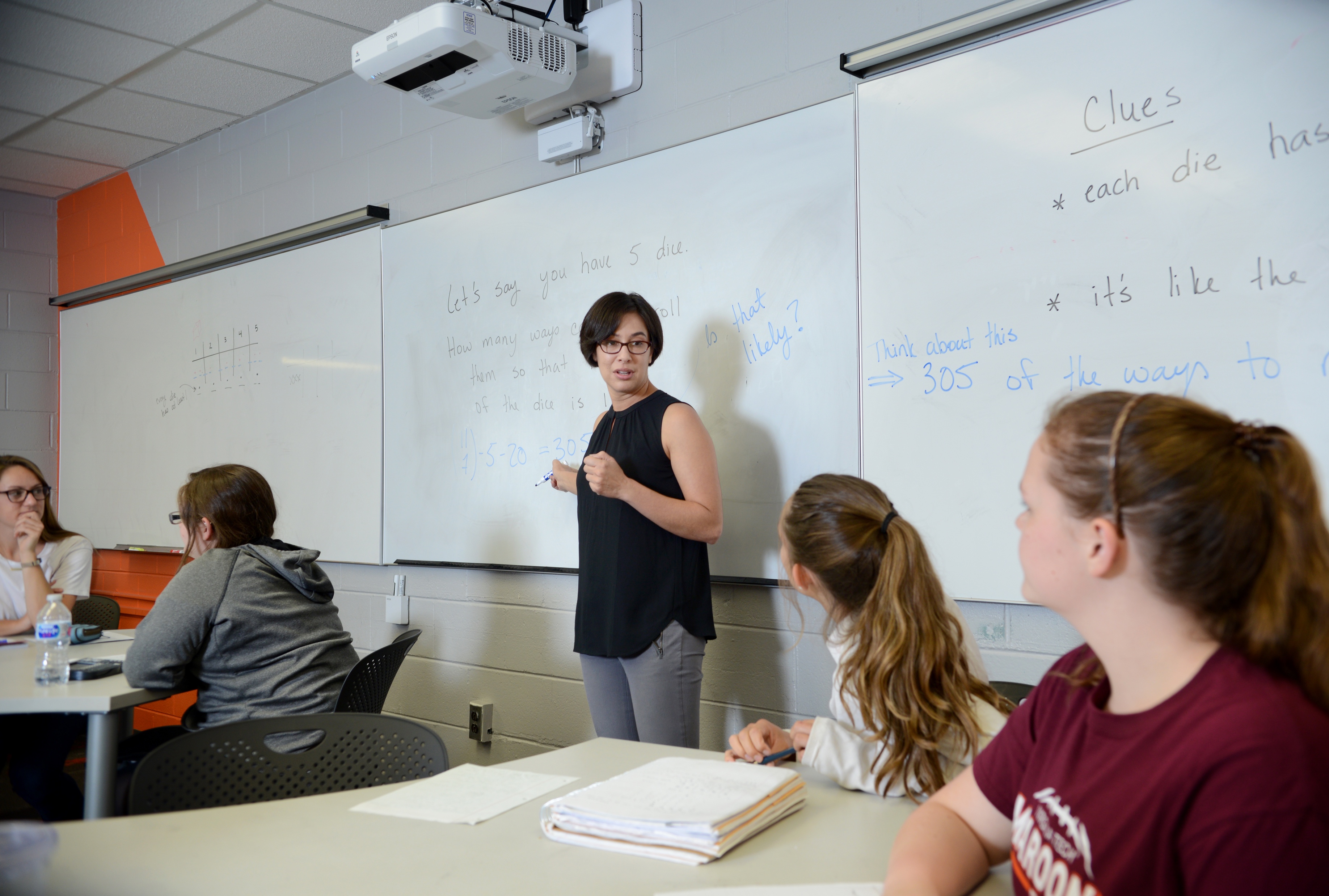 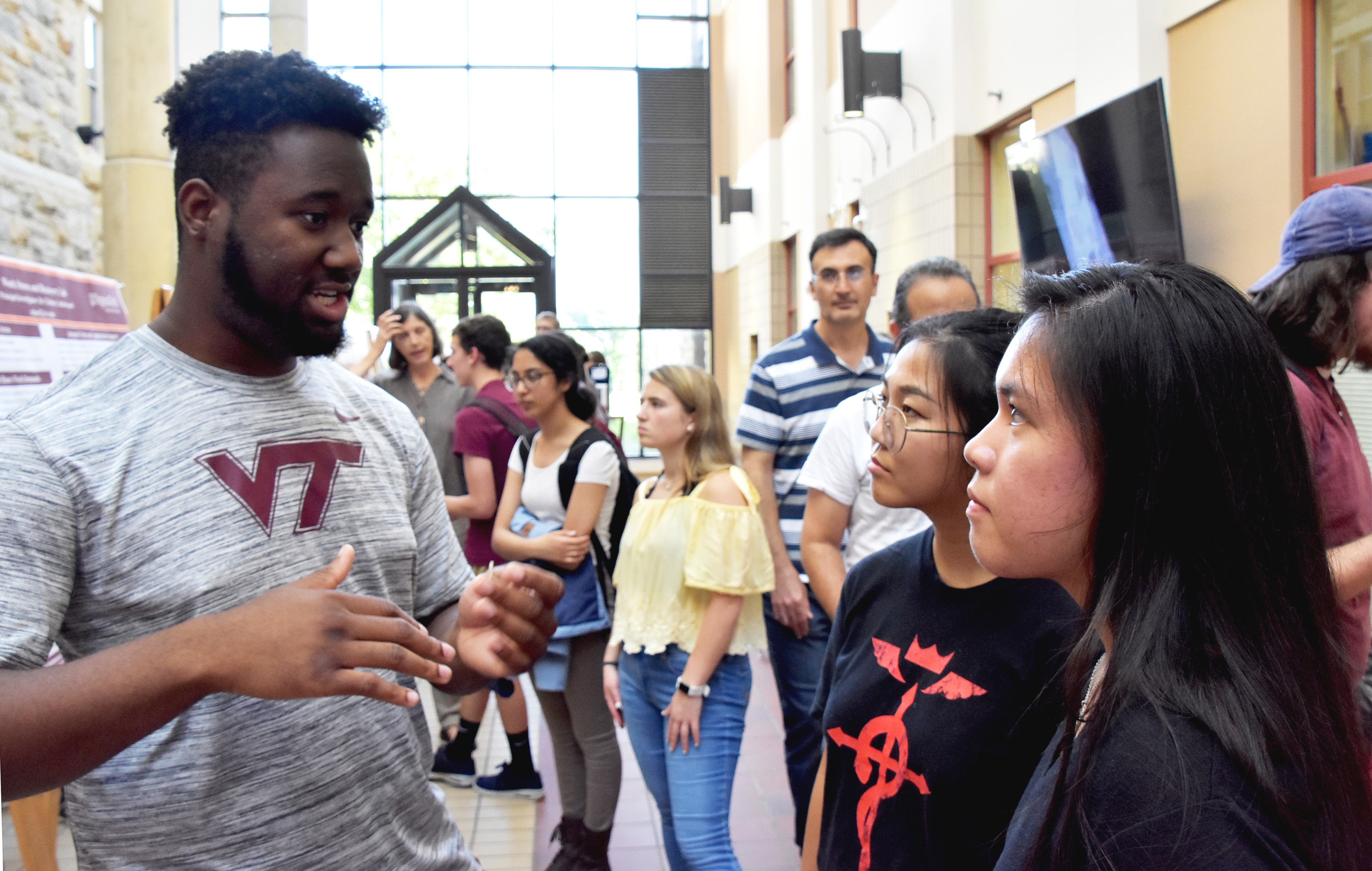 2 / EDUCATION
    REIMAGINED
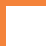 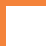 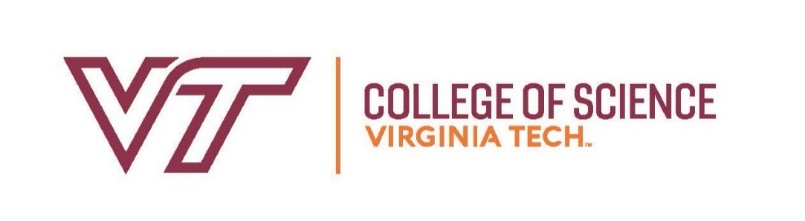 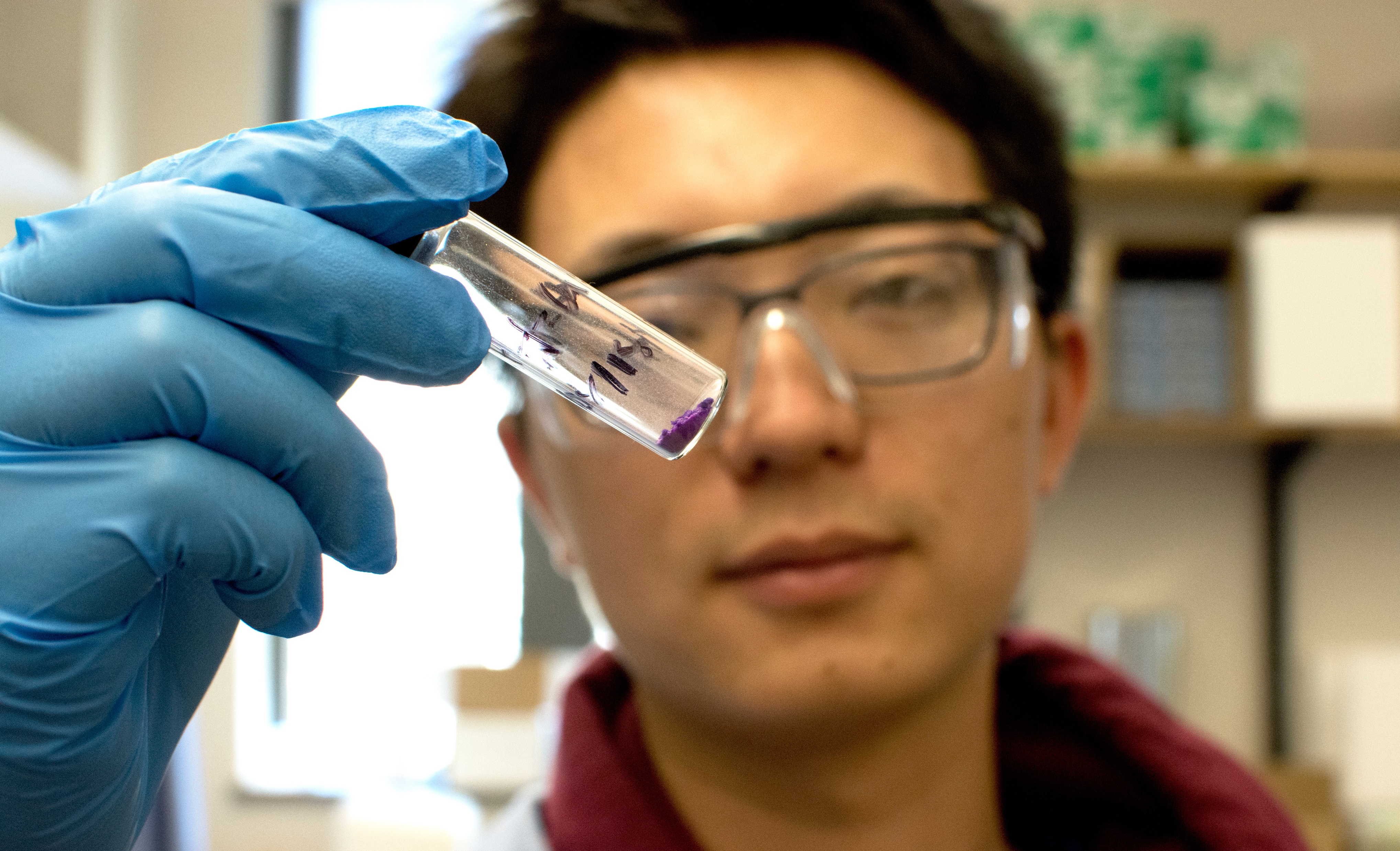 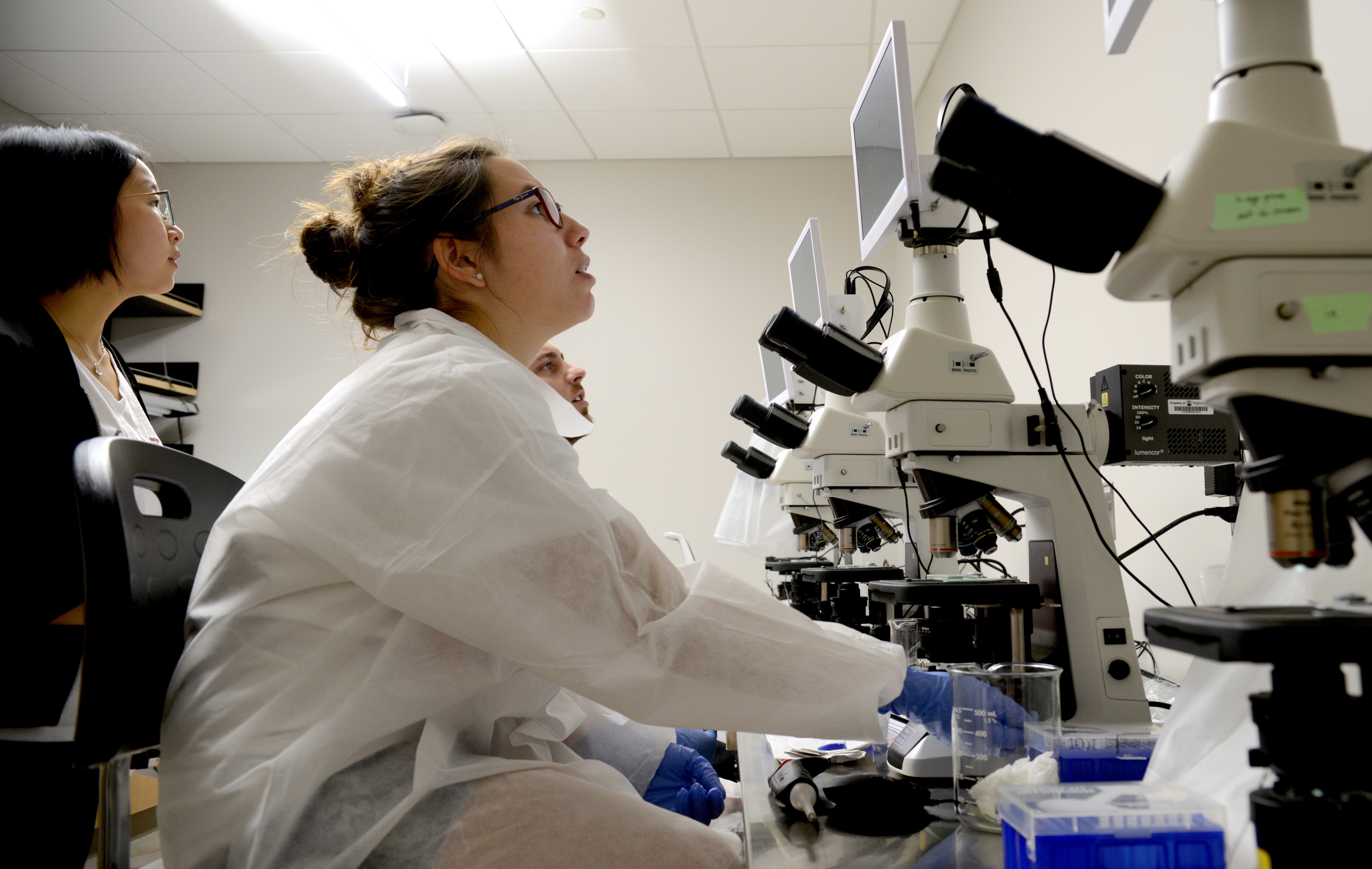 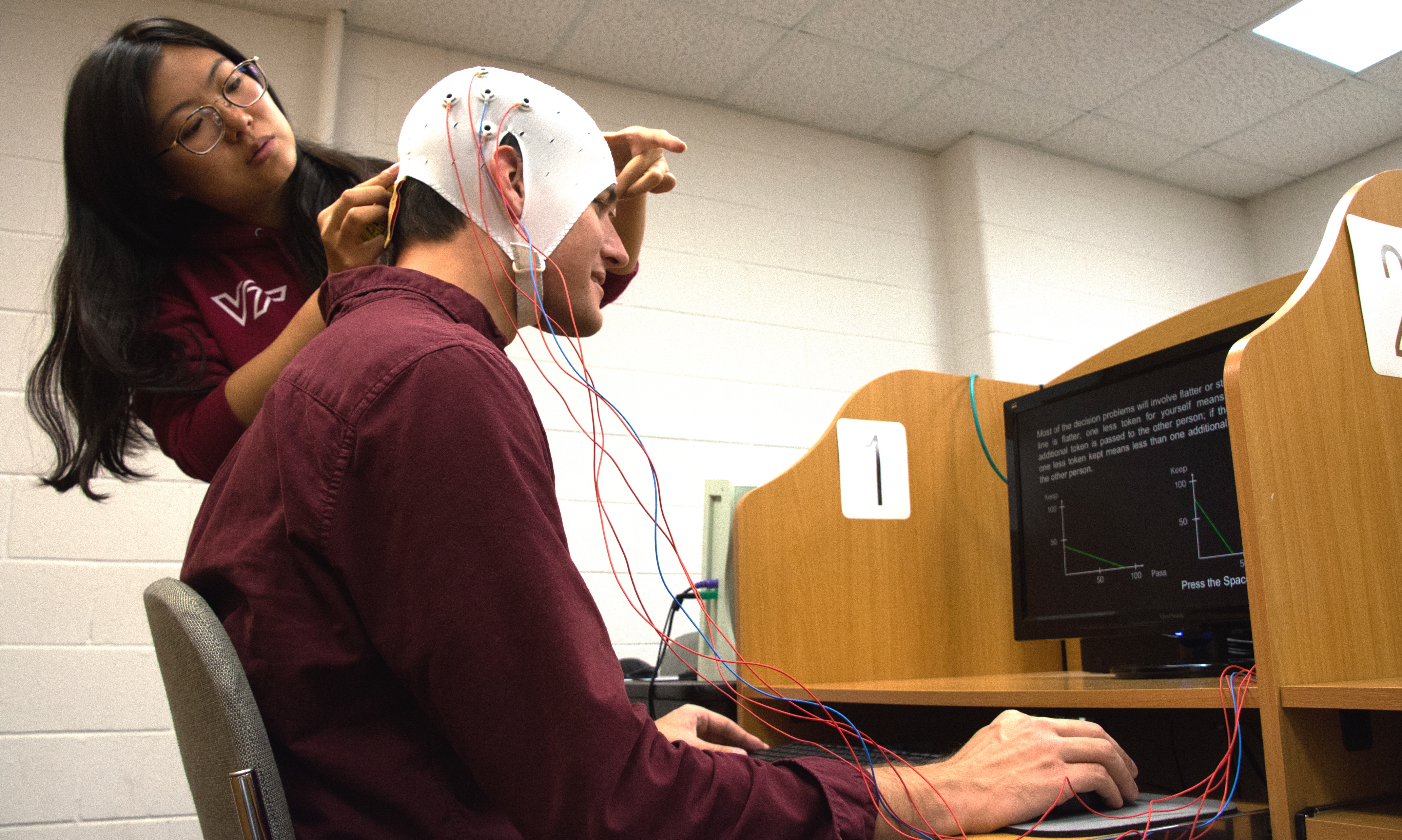 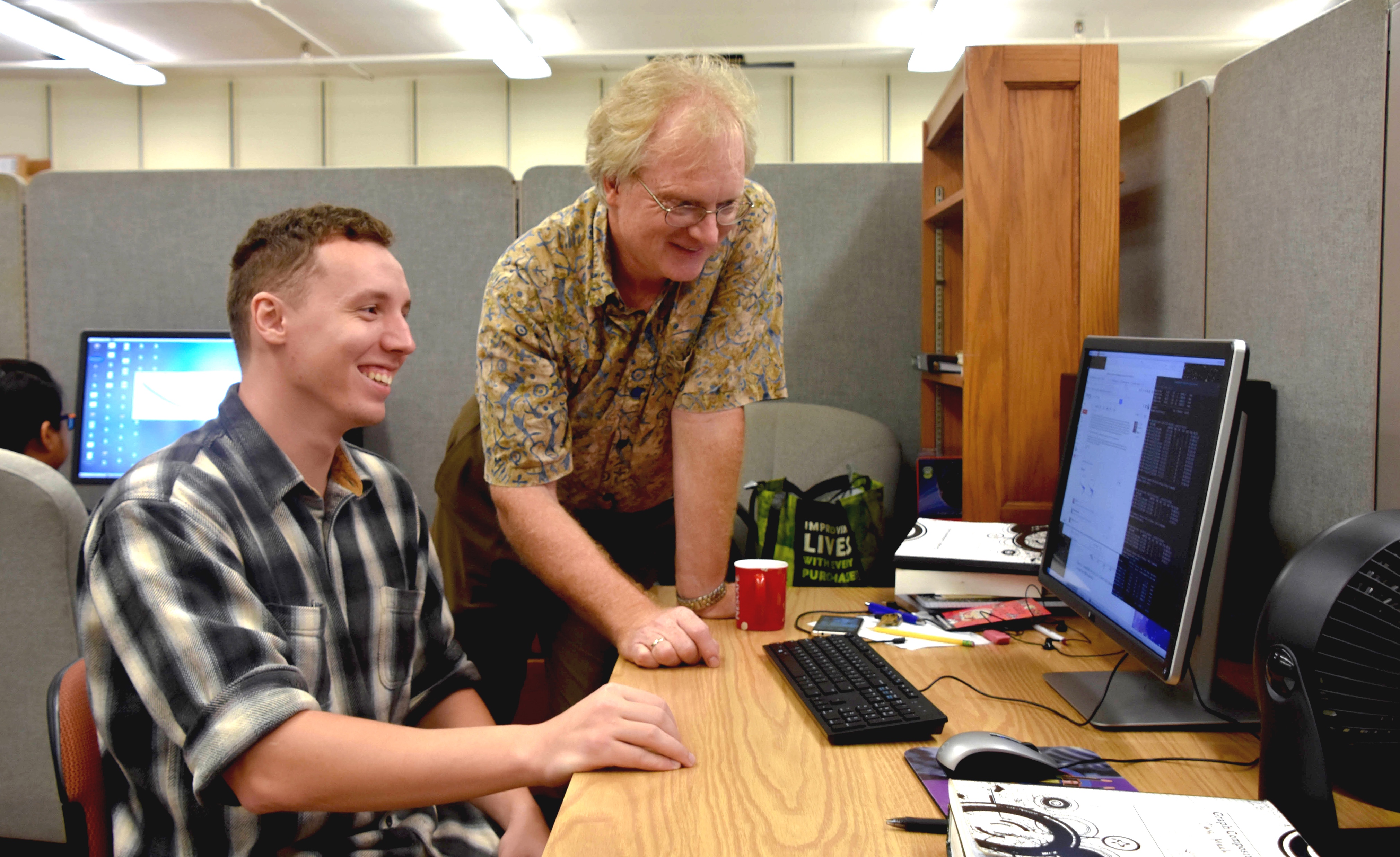 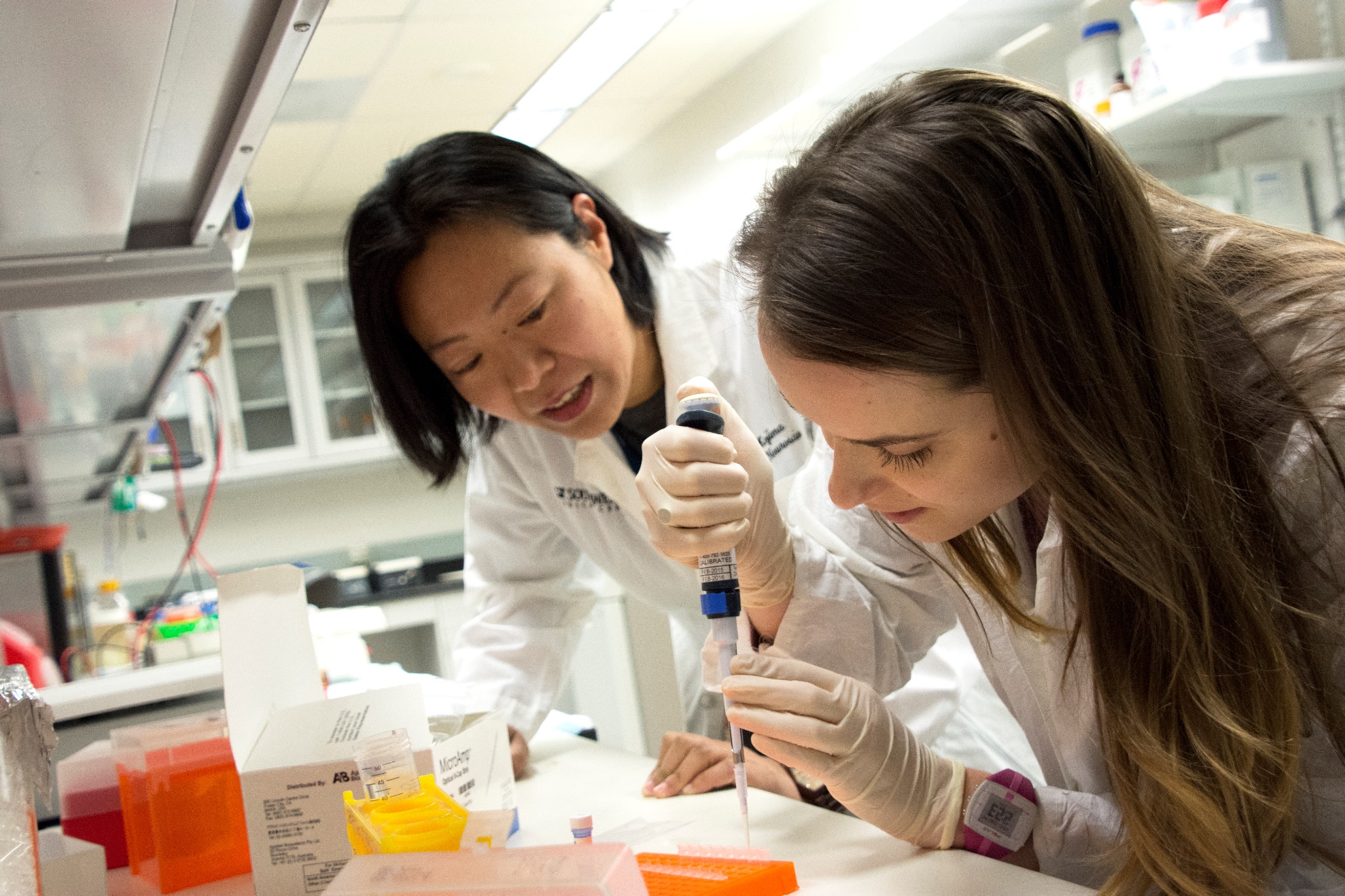 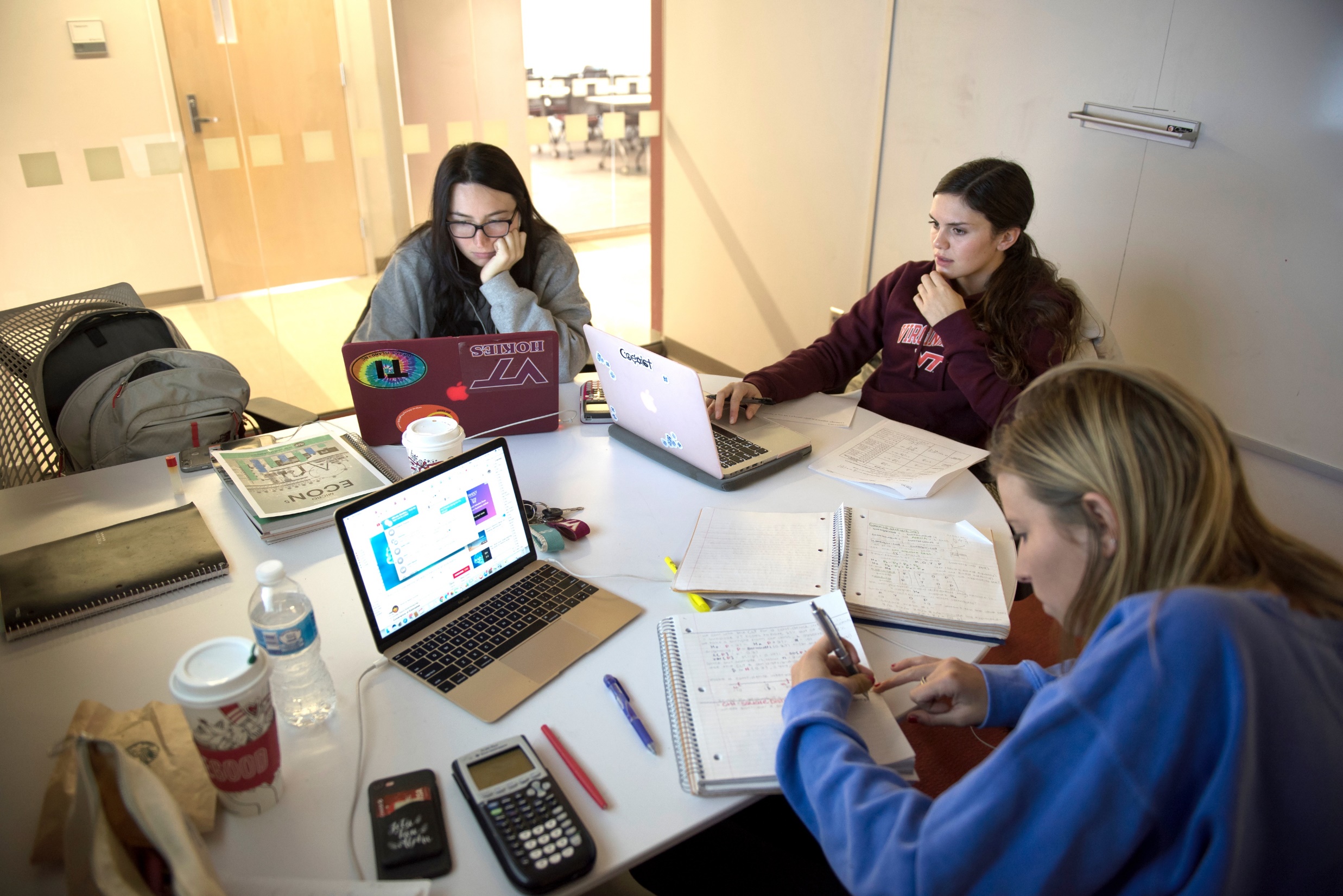 3 / OUR PEOPLE
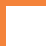 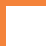 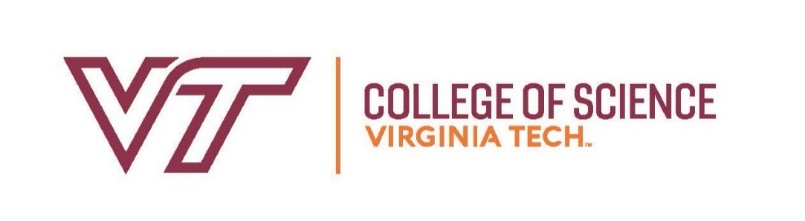 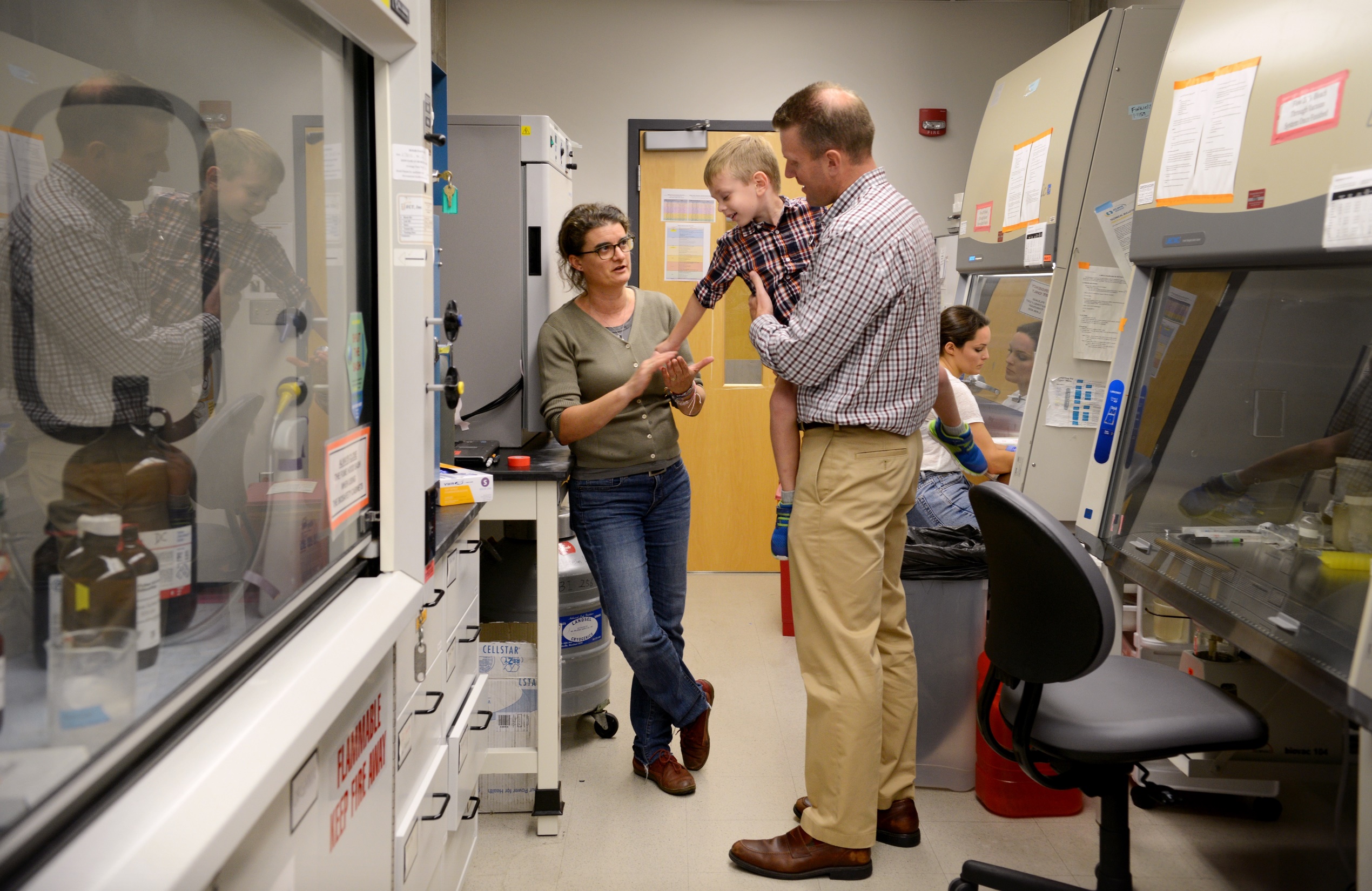 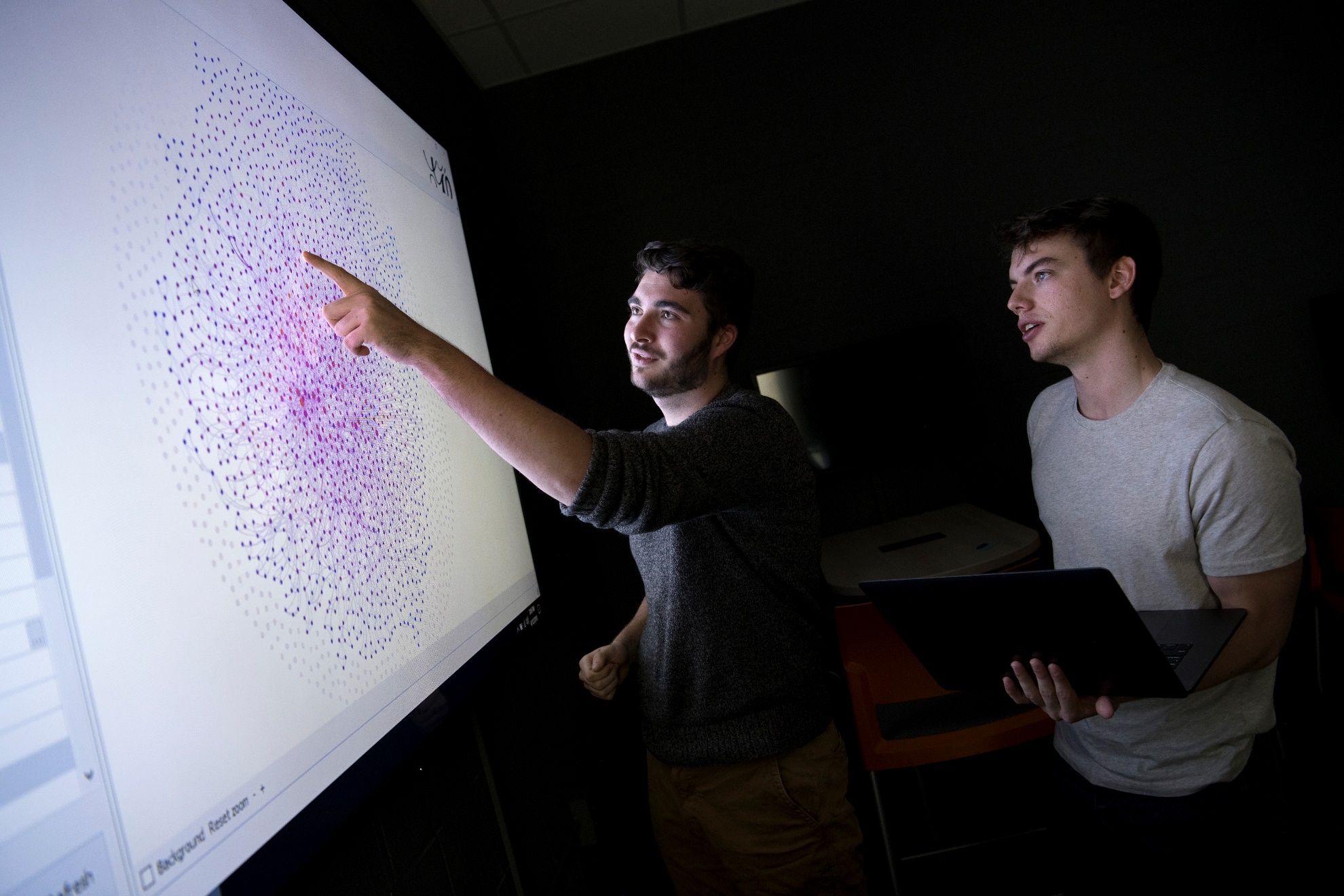 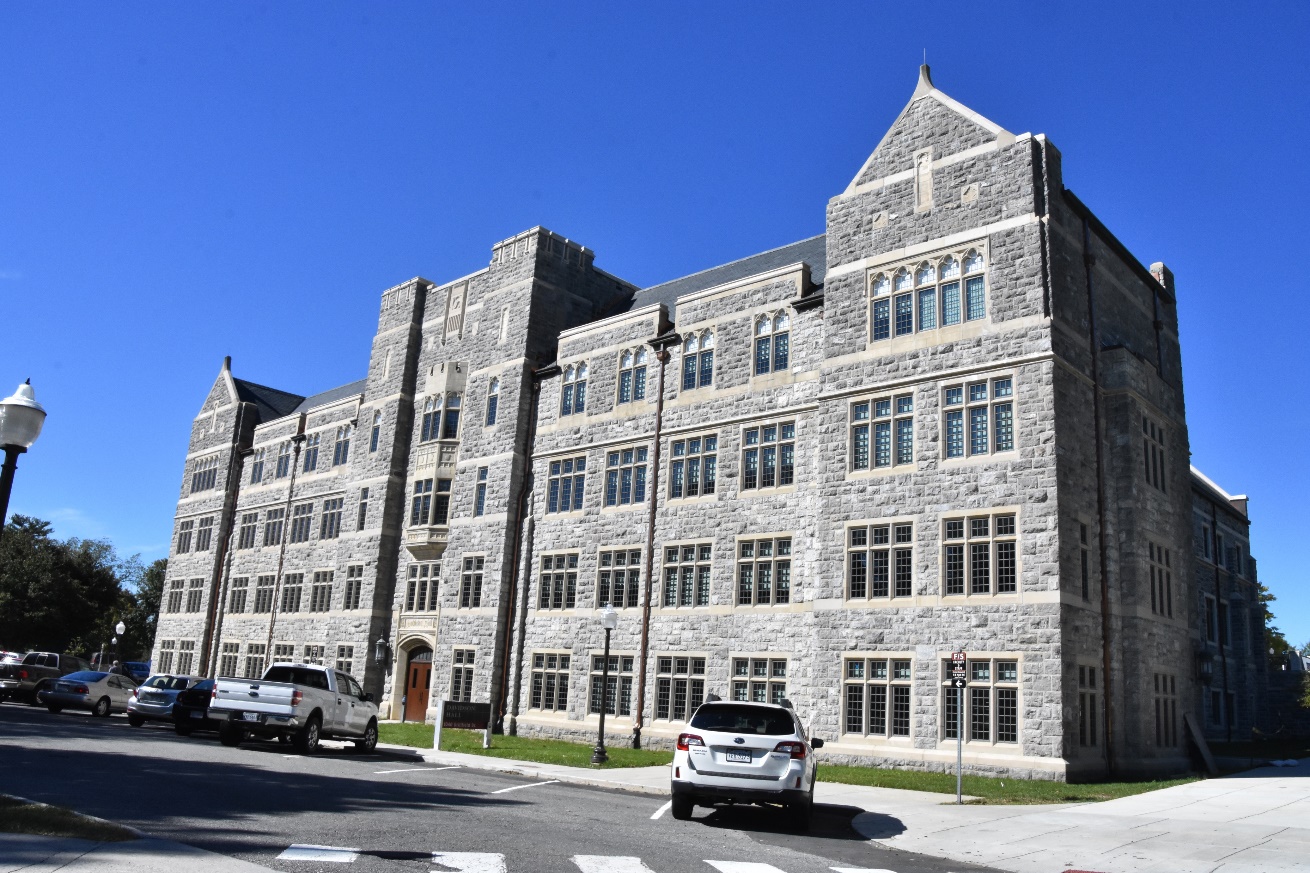 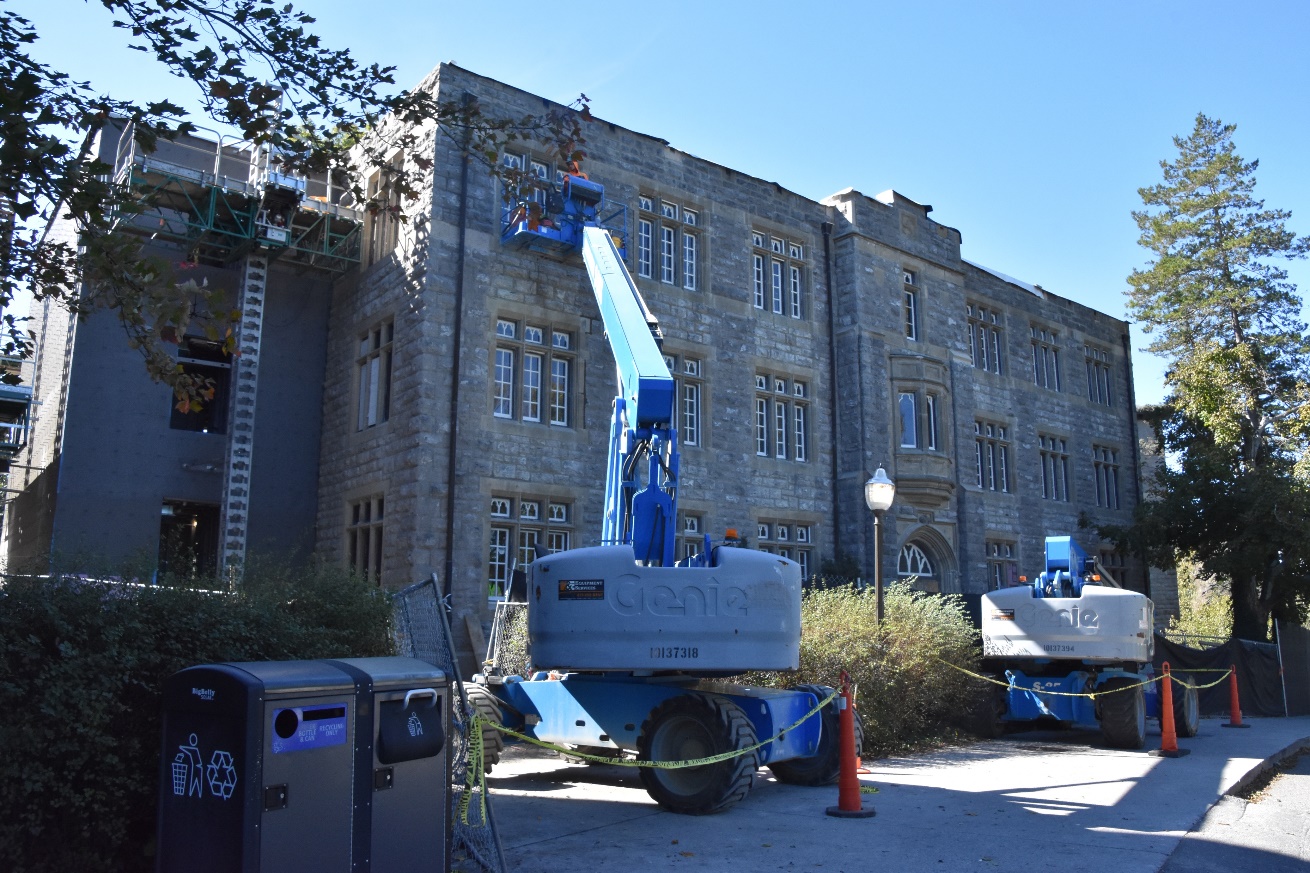 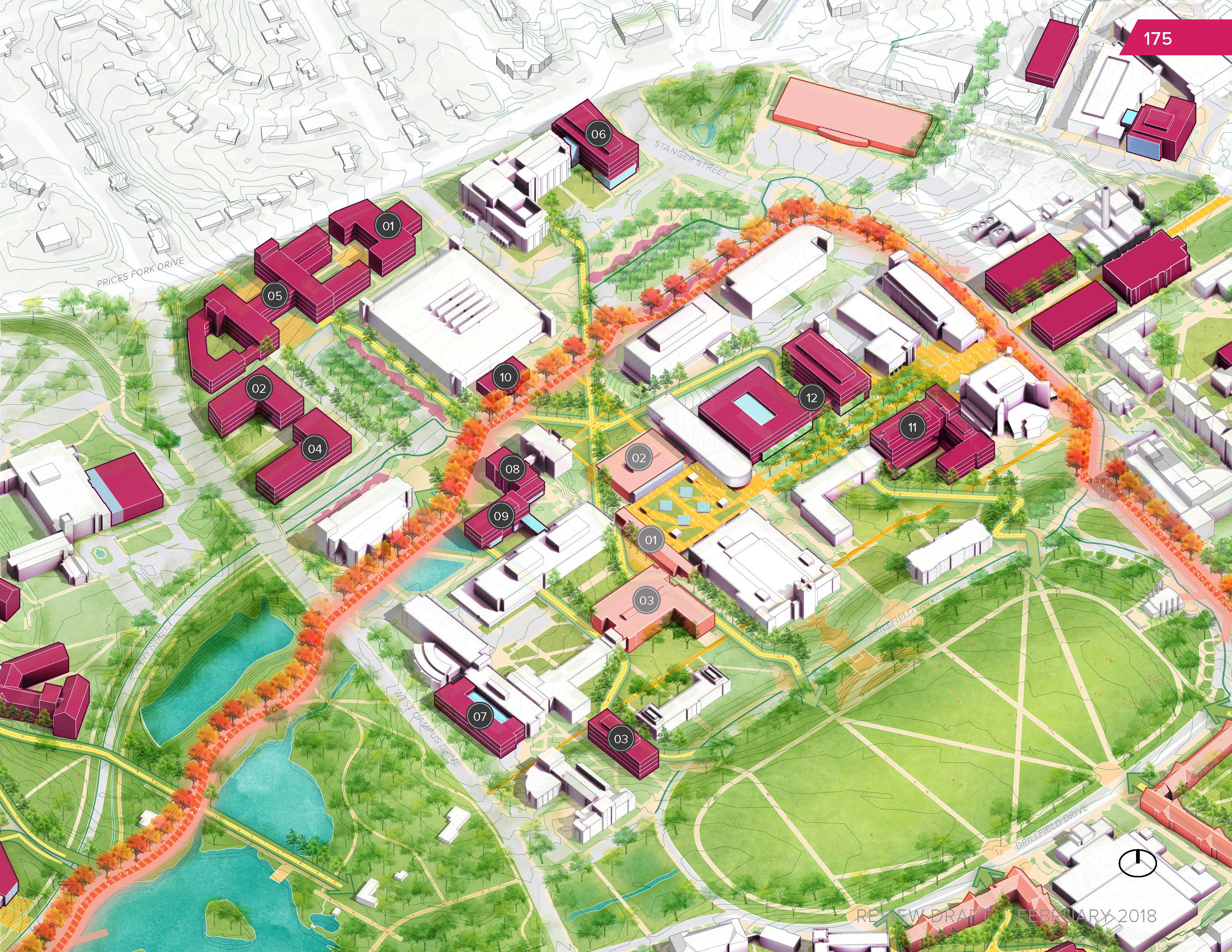 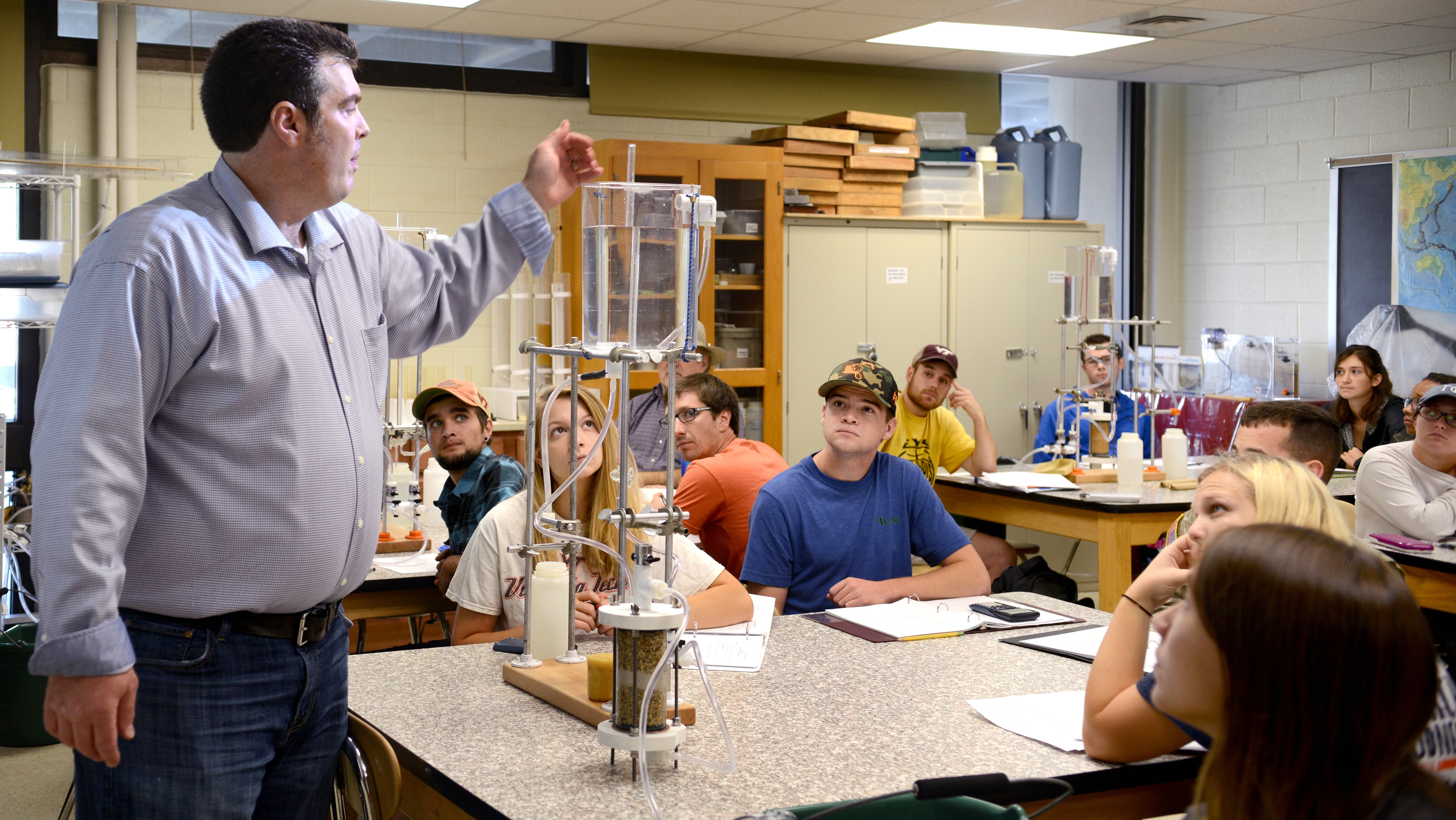 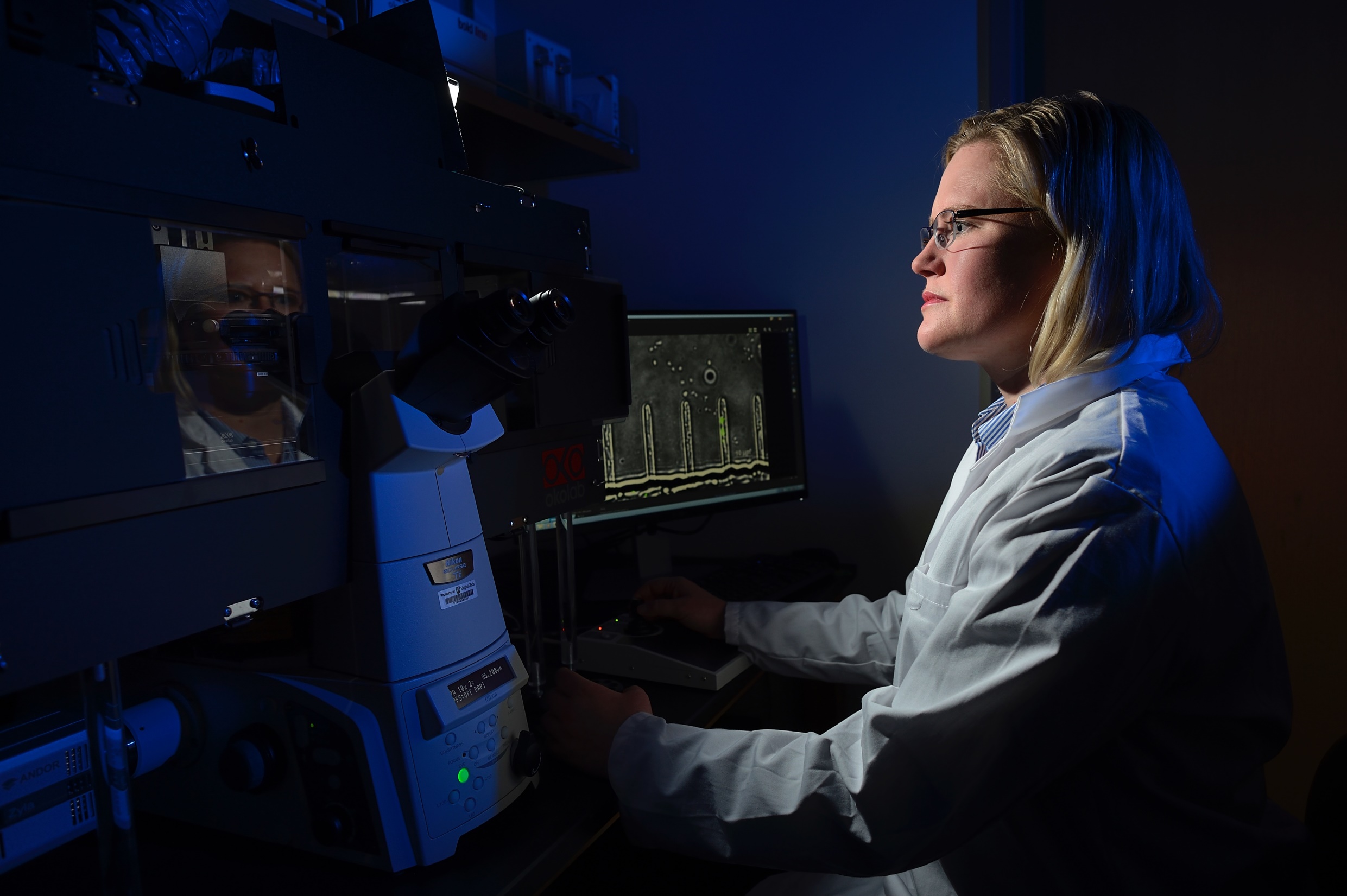 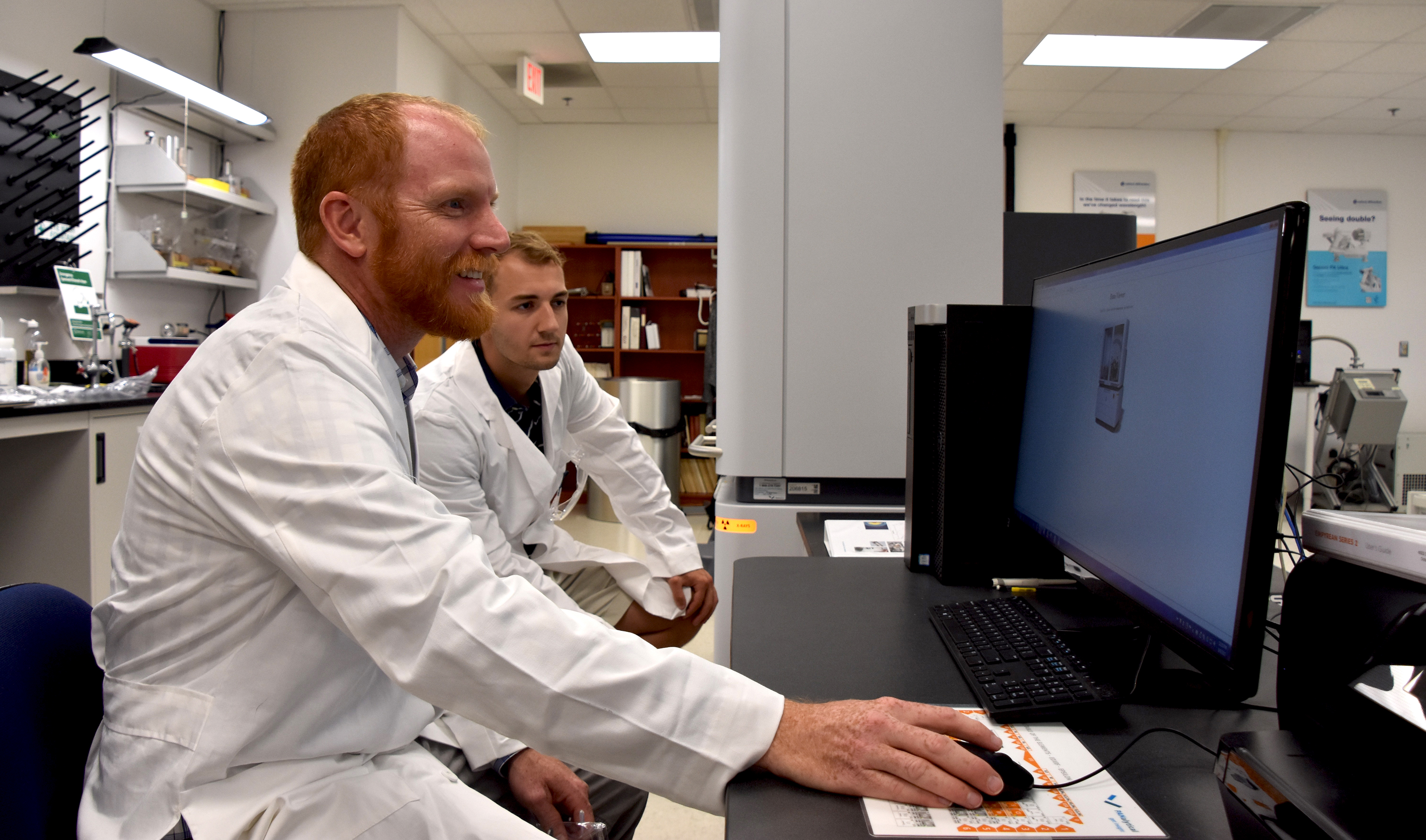 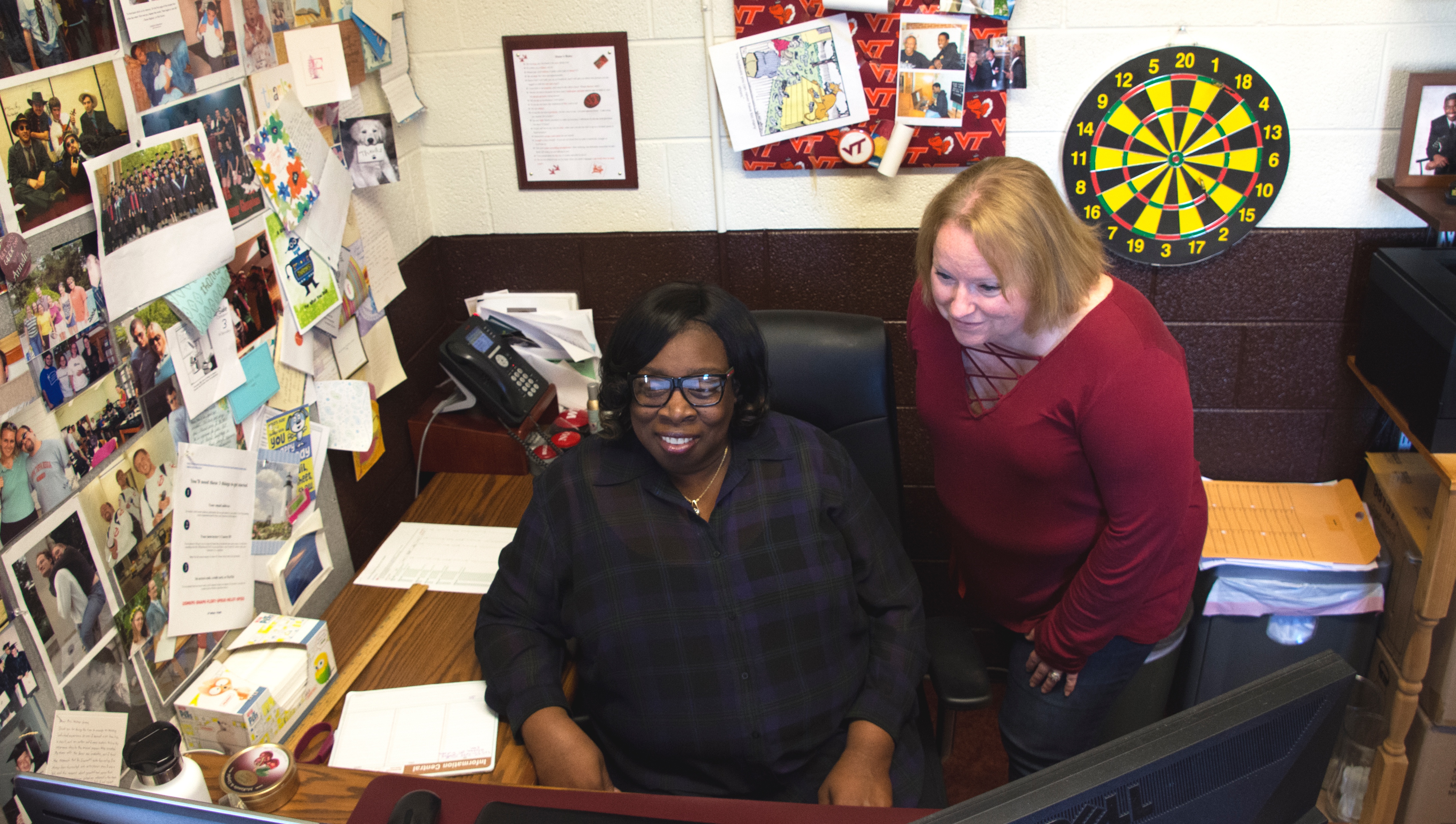 4 /OUTREACH
    AND IMPACT
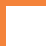 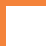 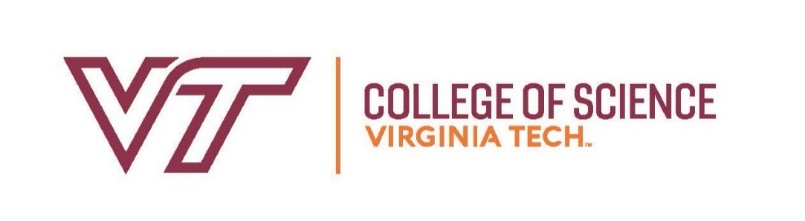 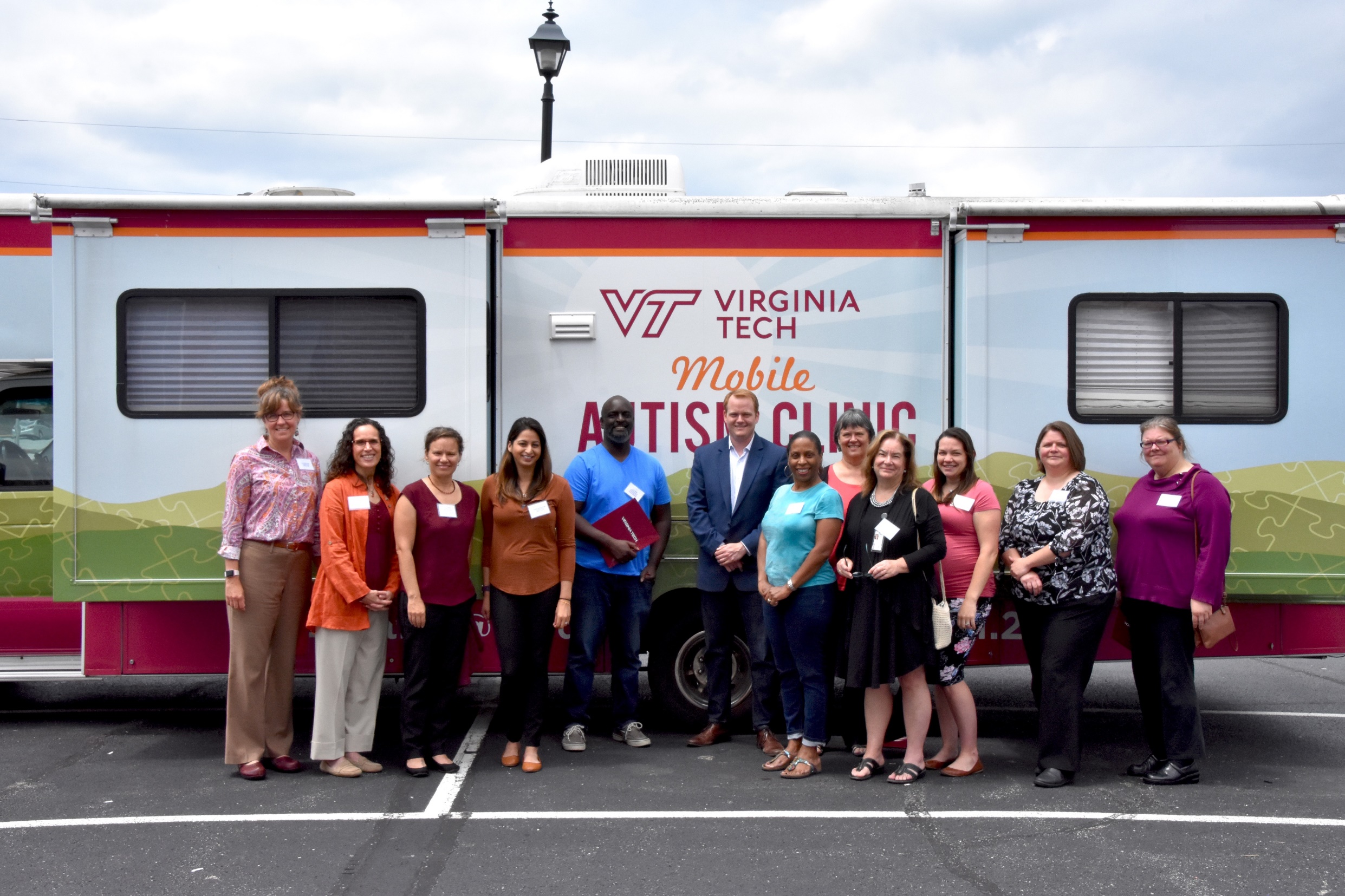 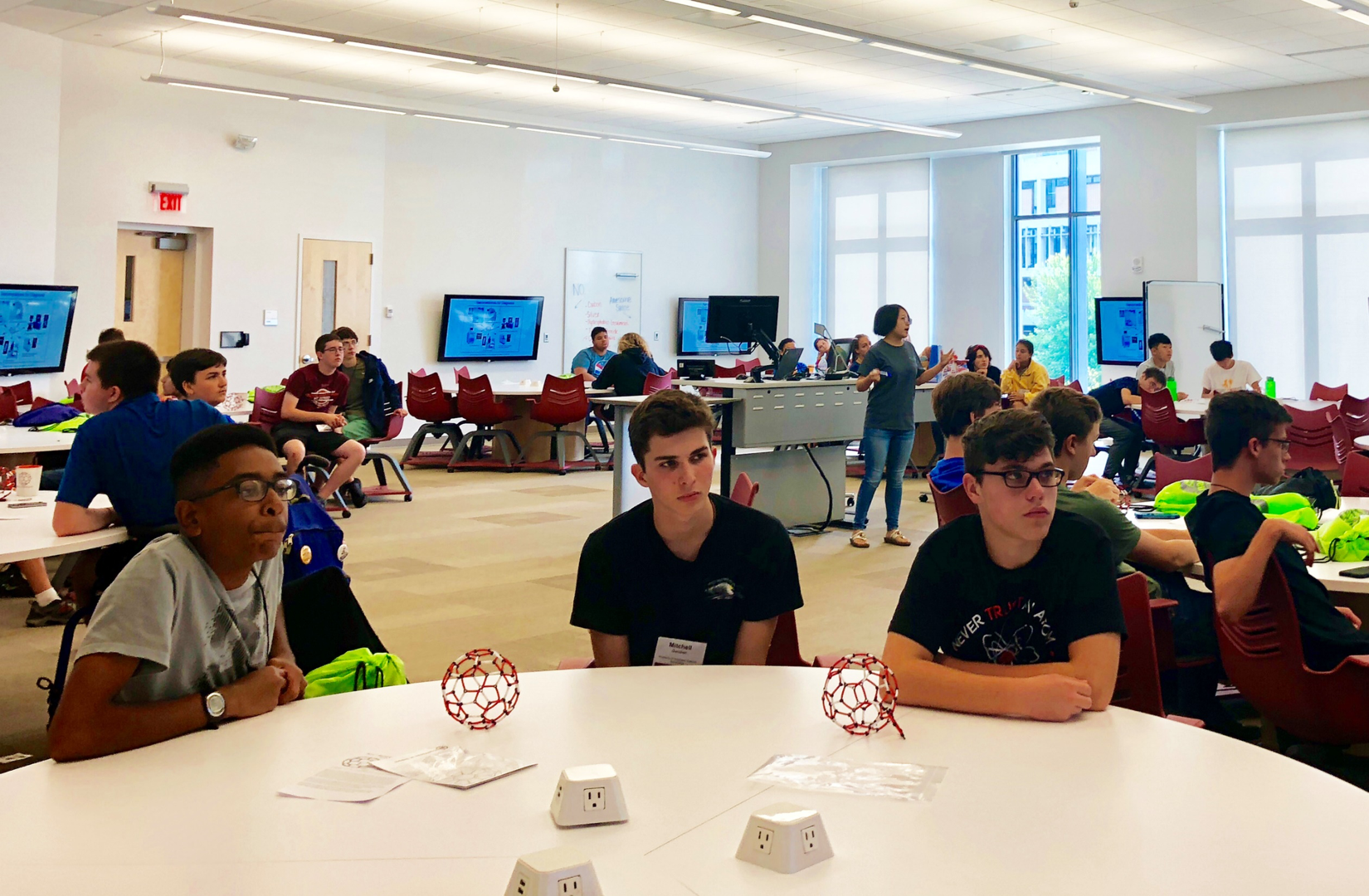 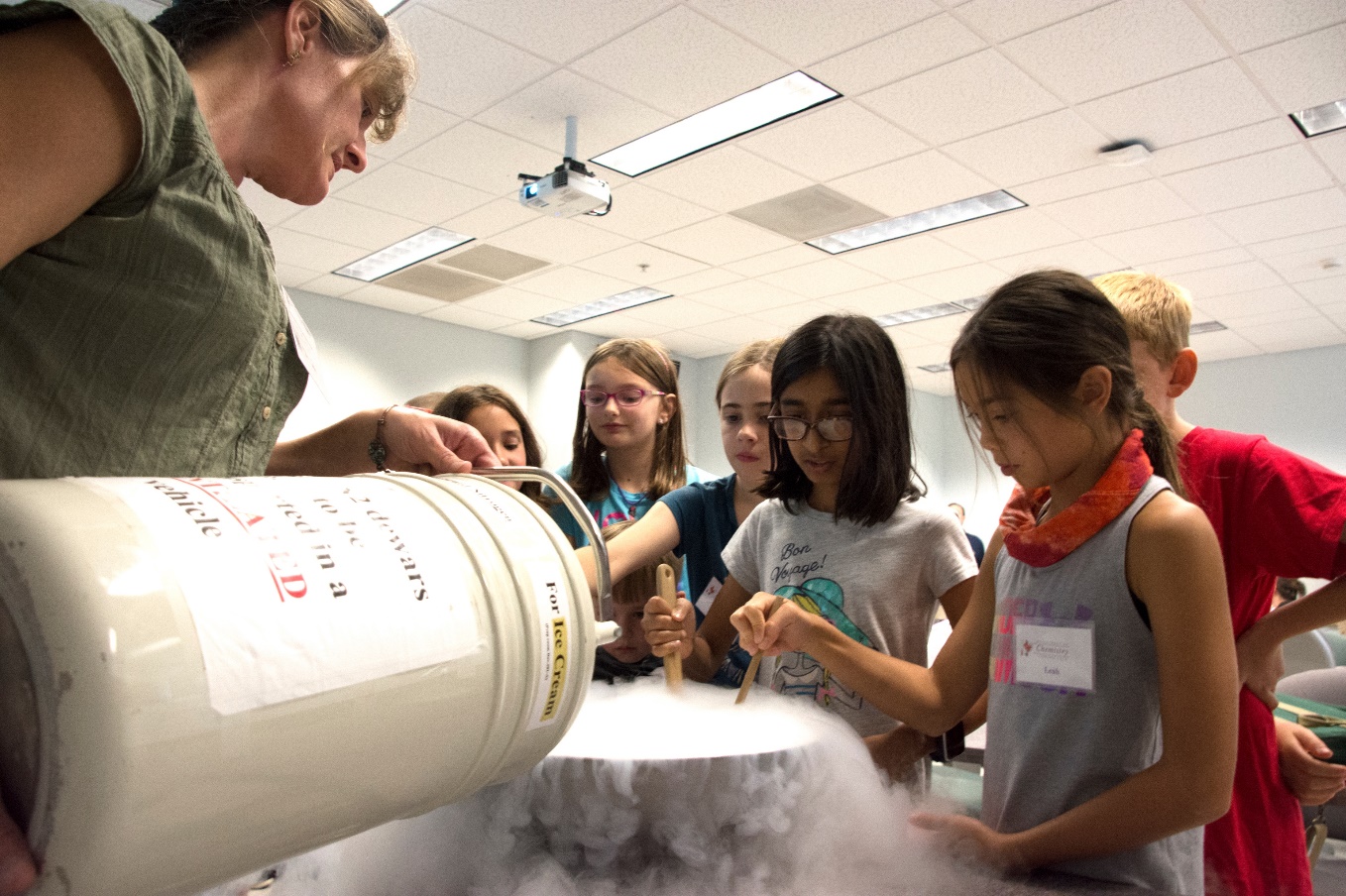 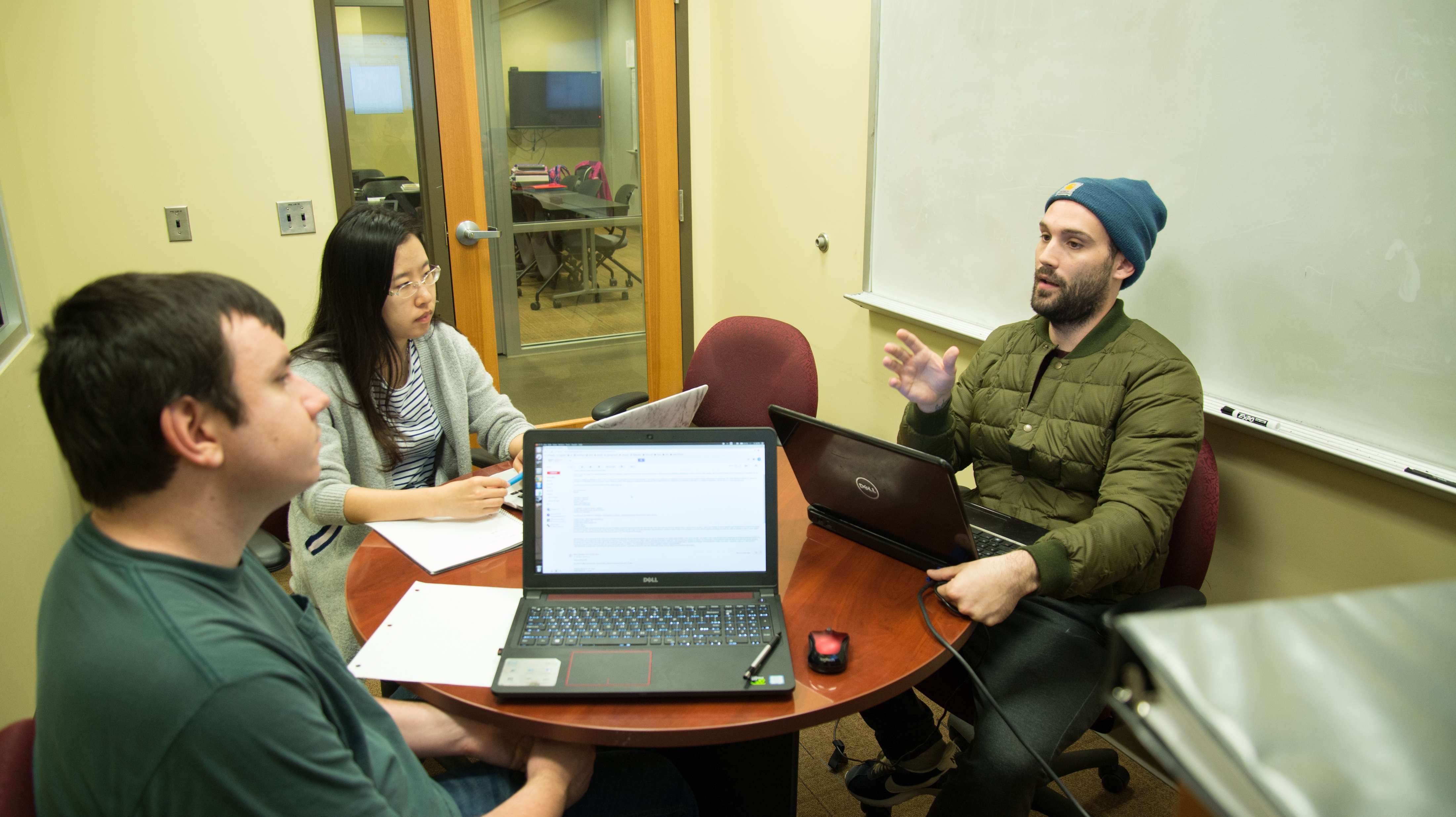 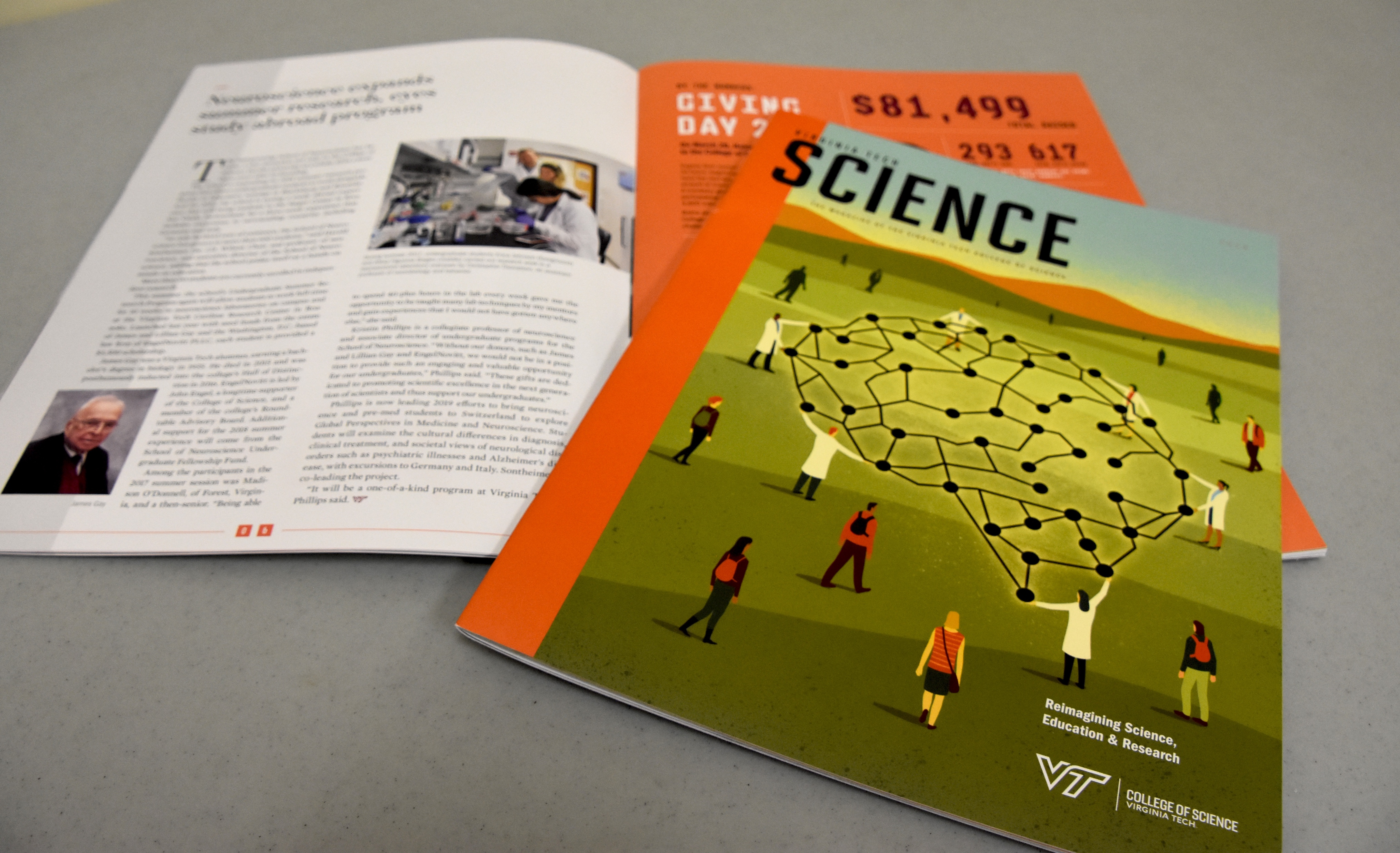 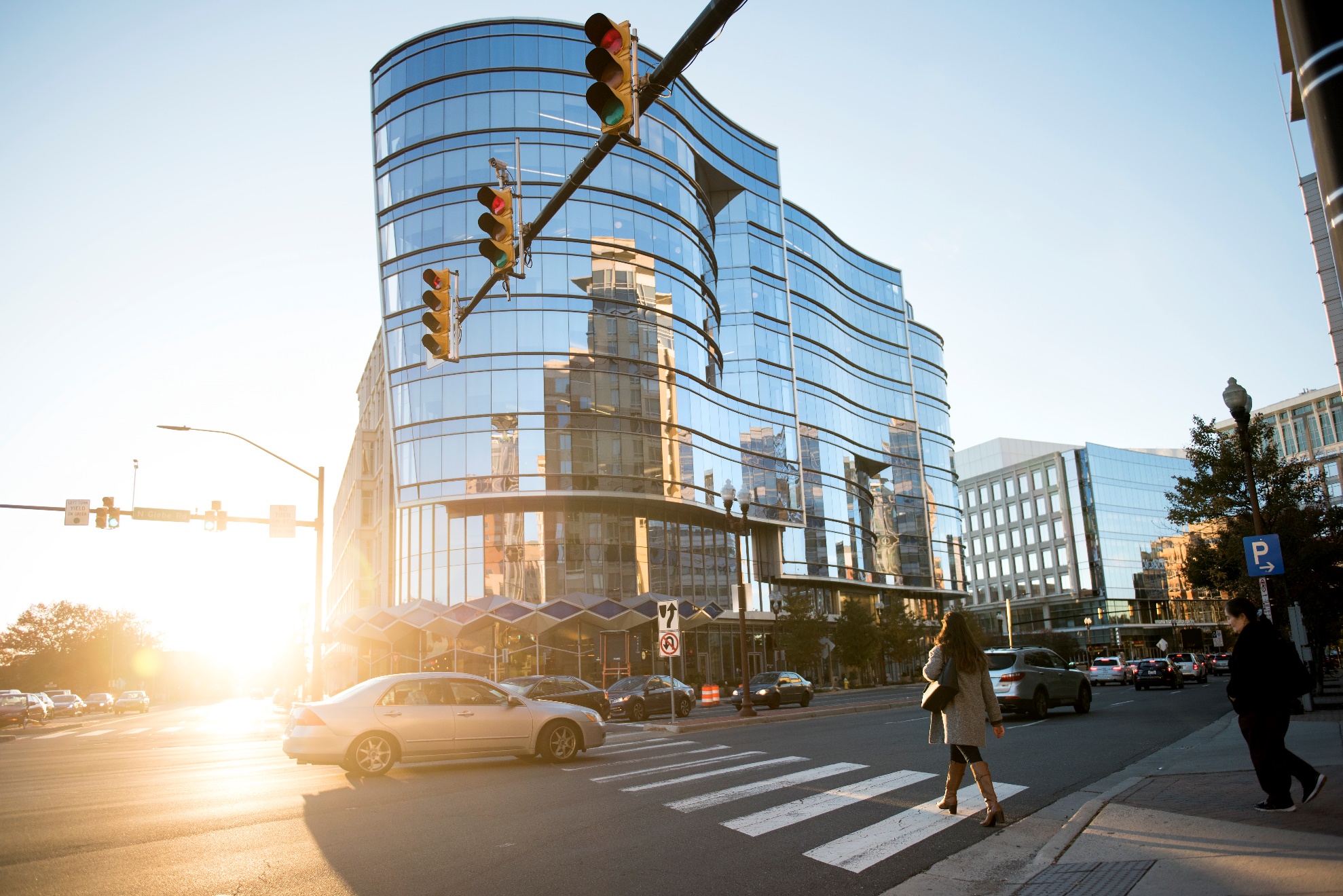 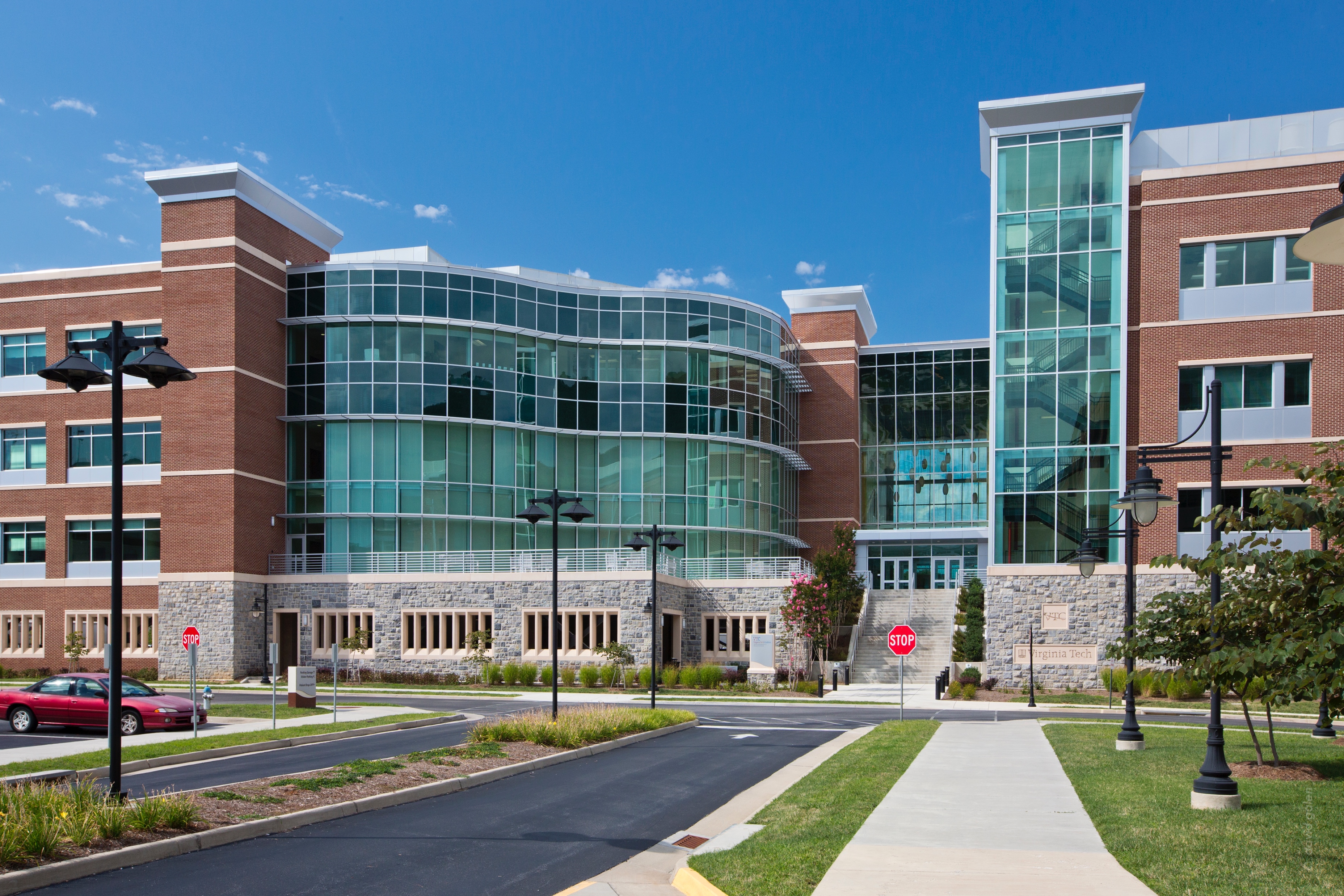 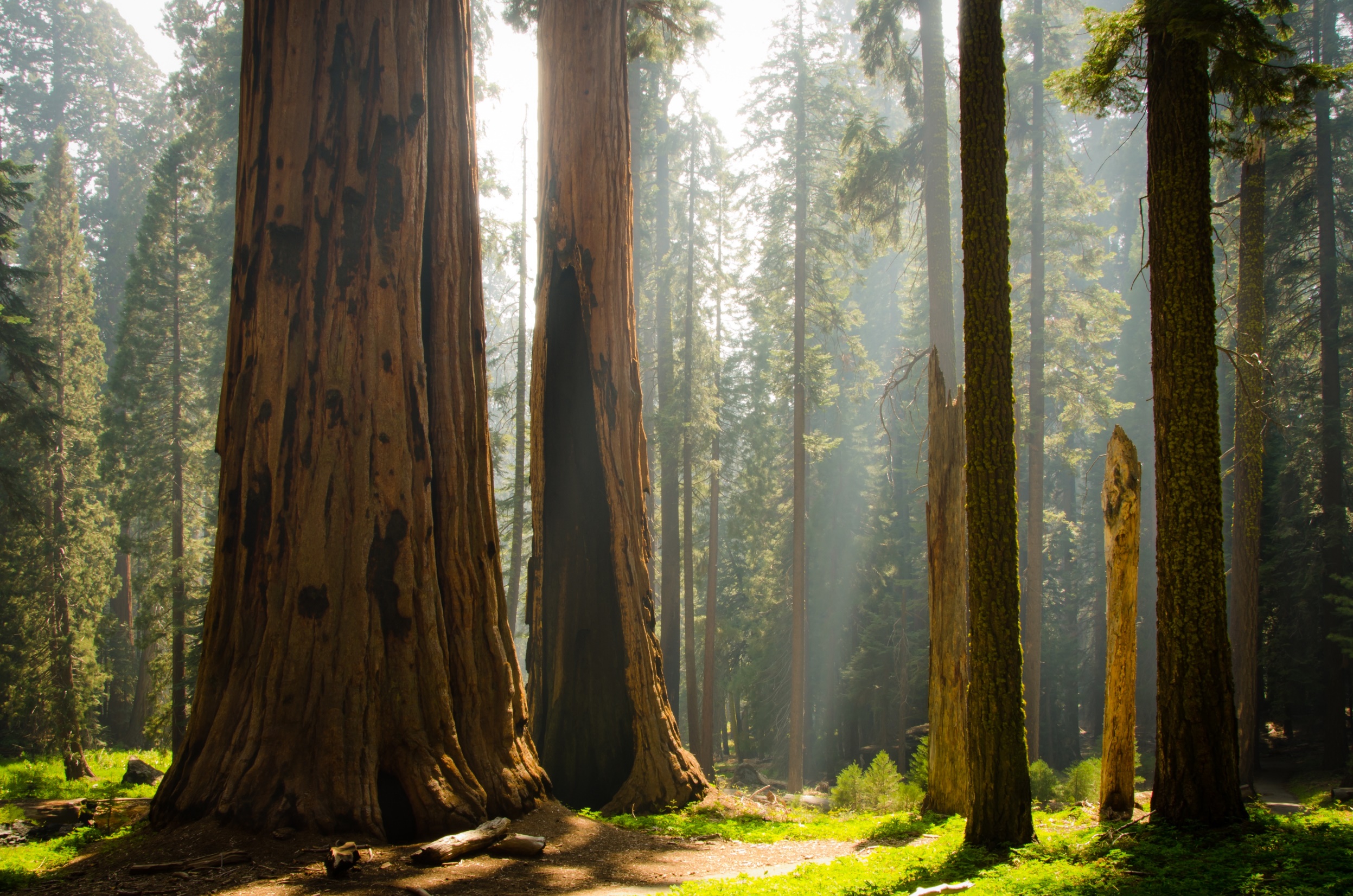 END